Усний журнал
«Старим речам нове життя»
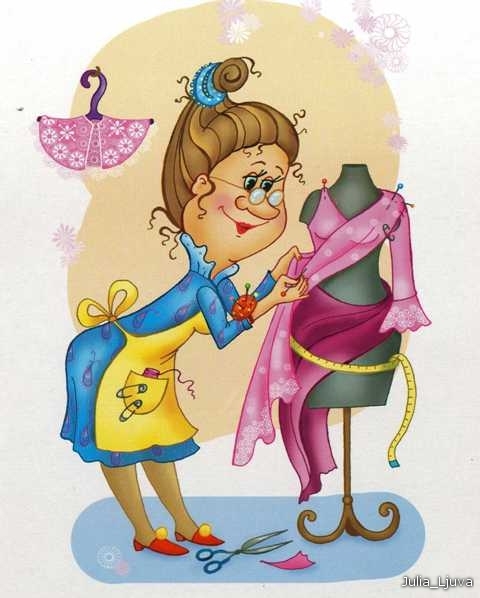 Життєві обставини сьогодні складаються так, що змушують людей на чому-небудь економити. Так, наприклад, з міркувань економії з'явилася і стала всесвітньо відомою і незвичайно популярною італійська піца, а вимушена економія тканини призвела до появи декоративно-прикладного мистецтва клаптикового шиття. Ощадливість (не плутати зі скупістю!) Була і залишається однією з цінних якостей людини, а вміння дати нове життя старим речам дозволяє не тільки економити кошти, але реалізовувати свій творчий потенціал.
                 Звичайно, сьогодні реанімація та переробка старих речей переслідує обидві ці цілі. Комусь просто  шкода розлучатися зі старими і милими серцю речами, а хтось дійсно змушений слідувати приказці «Бідний на вигадку хитрий». Але, незалежно від цілей, шляхів їх досягнення всього два: або ми реставруємо, ремонтуємо стару річ, або перетворюємо її в щось абсолютно нове. Ось саме про це ми сьогодні і поговоримо. Що можна зробити зі старих речей, вдихнувши в них нове життя?
Способи оновлення старих речей
Ремонт - усунення поломок і пошкоджень, оновлення речі із збереженням її призначення.
Реставрація - відновлення первісного вигляду старої речі з можливим додаванням елементів оздоблення.
Переробка - зміна функції речі.
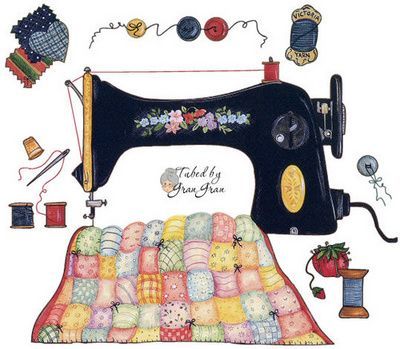 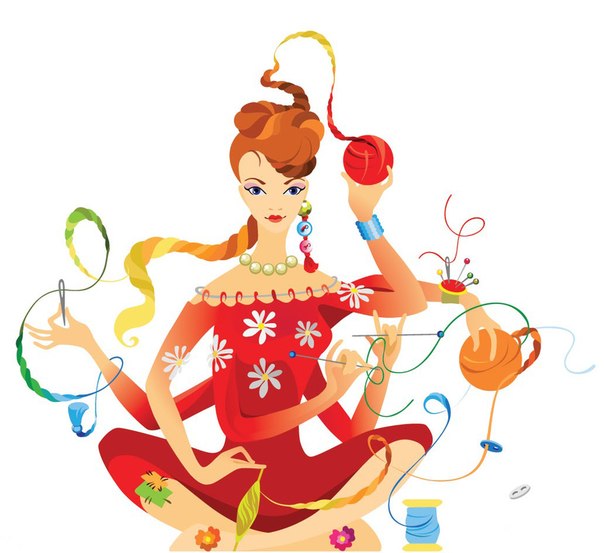 План
Подовження коротких речей
Розширення вузьких речей
Оздоблення одягу
Переробка одягу
Подовження коротких речей
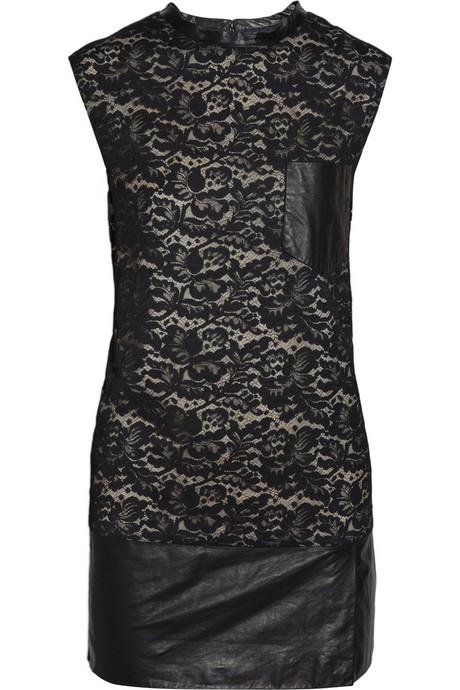 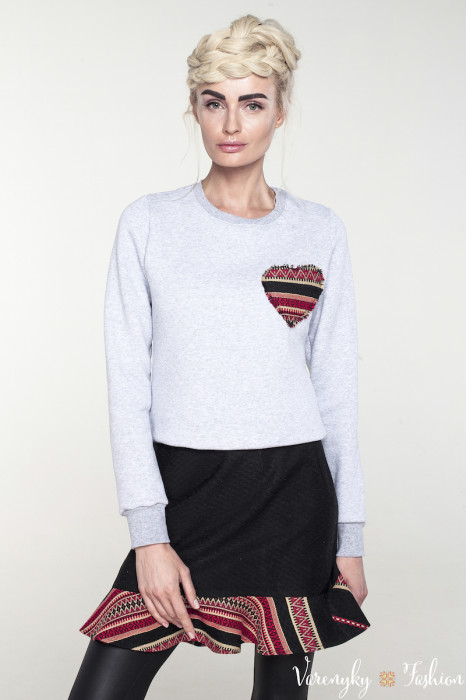 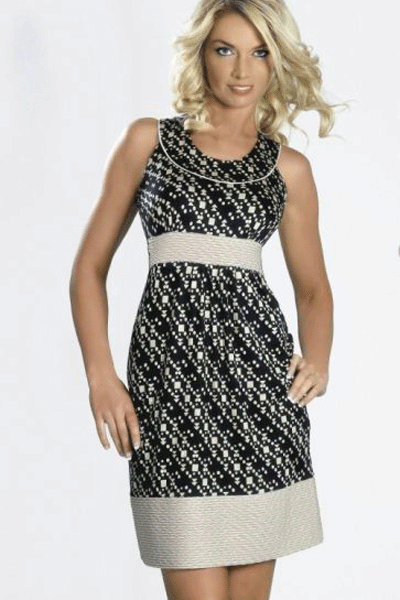 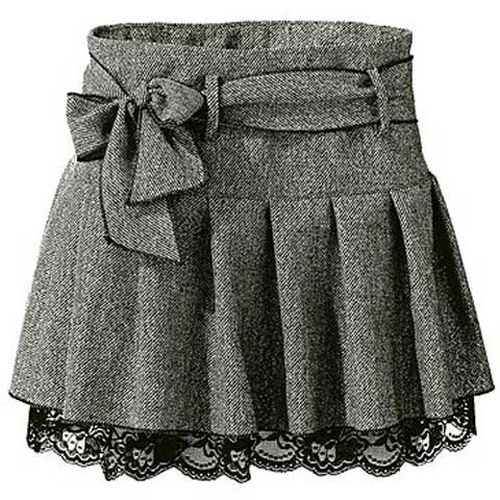 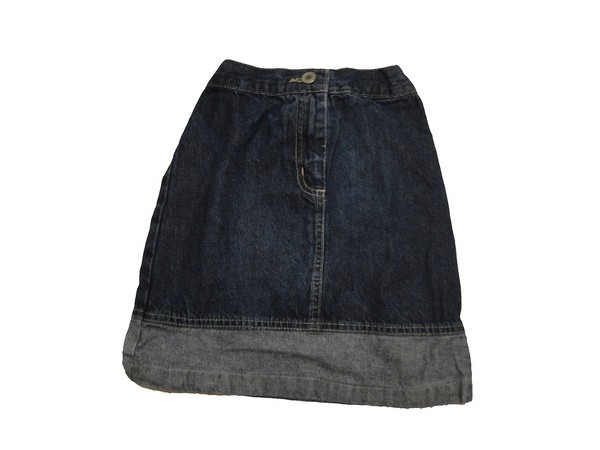 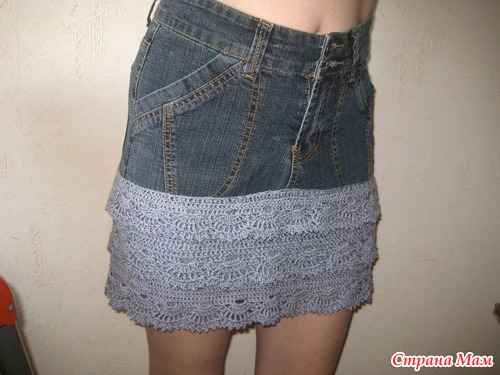 Подовження коротких речей
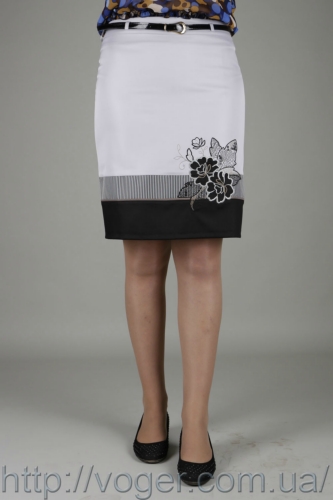 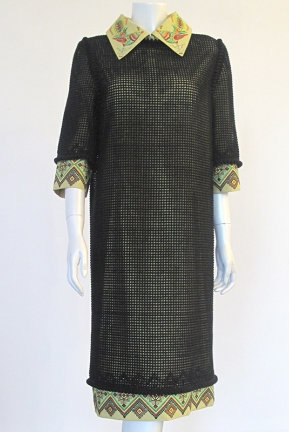 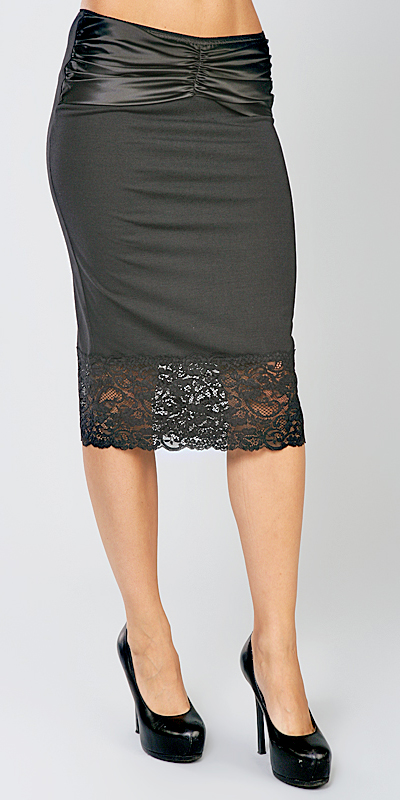 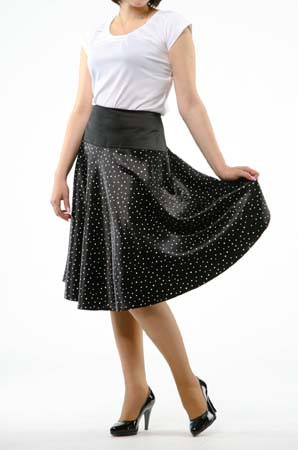 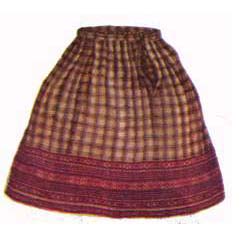 Подовження речей
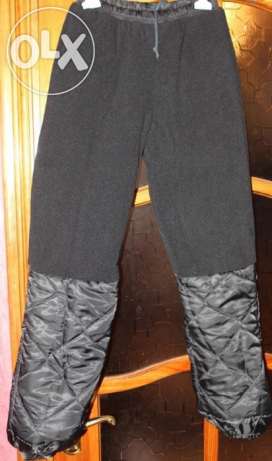 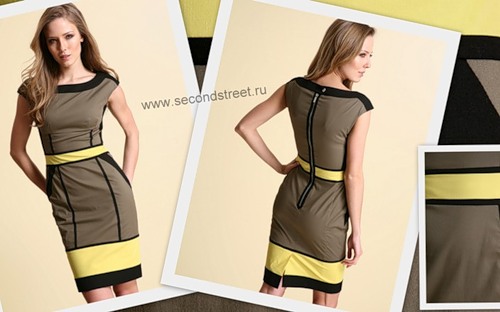 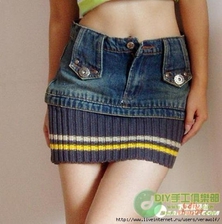 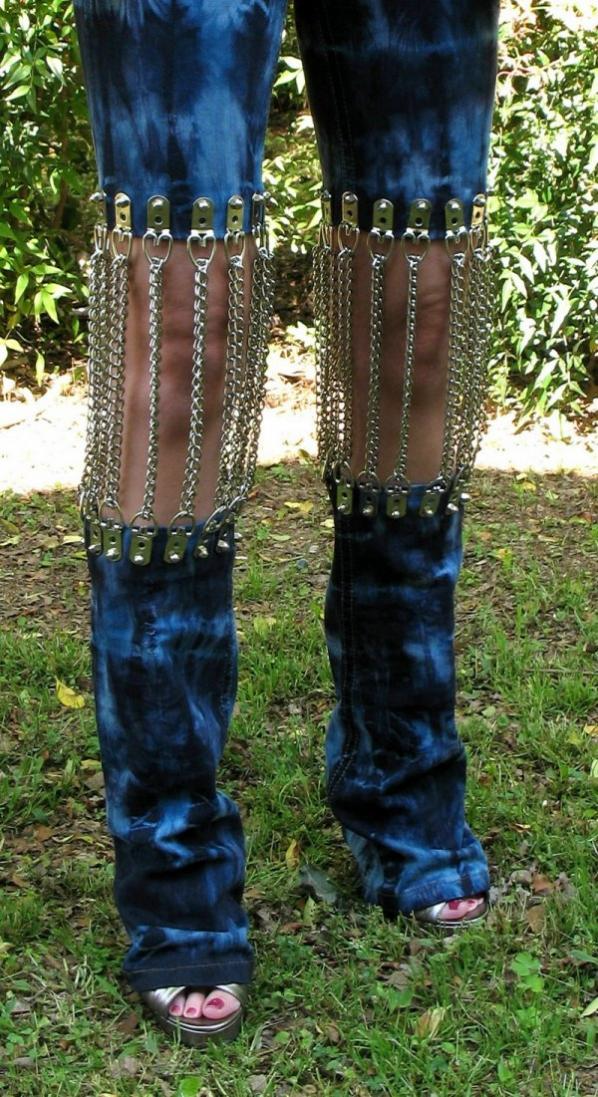 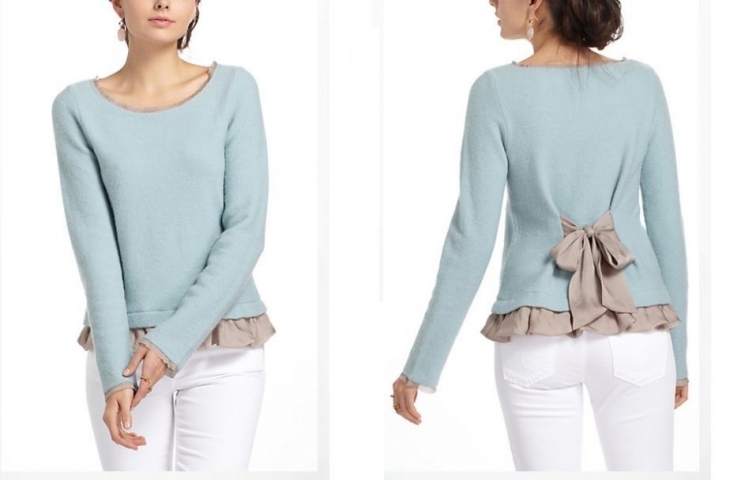 Розширення вузьких речей
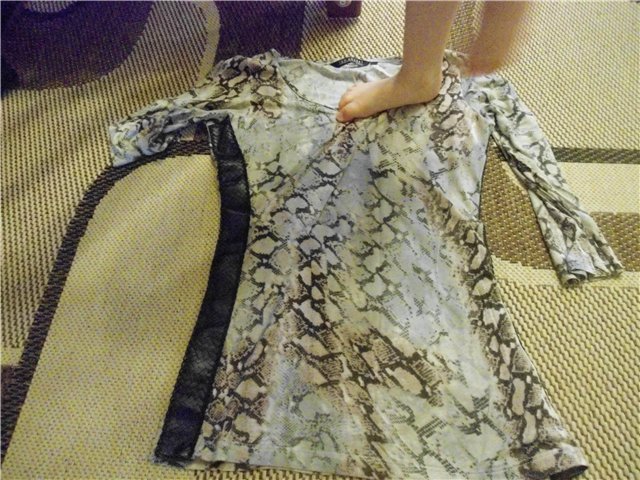 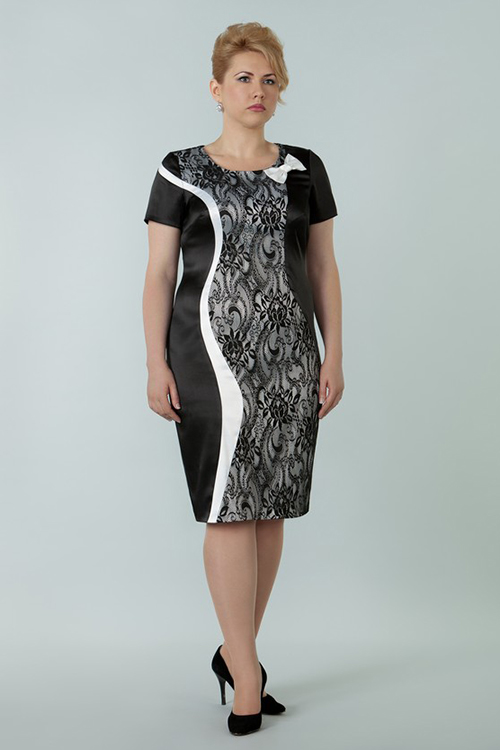 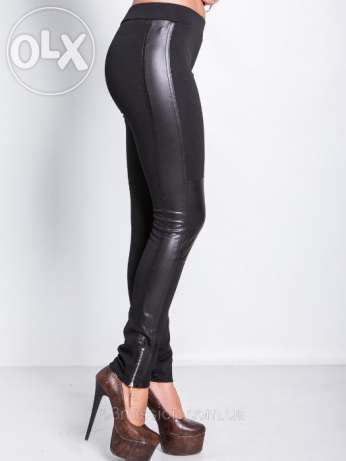 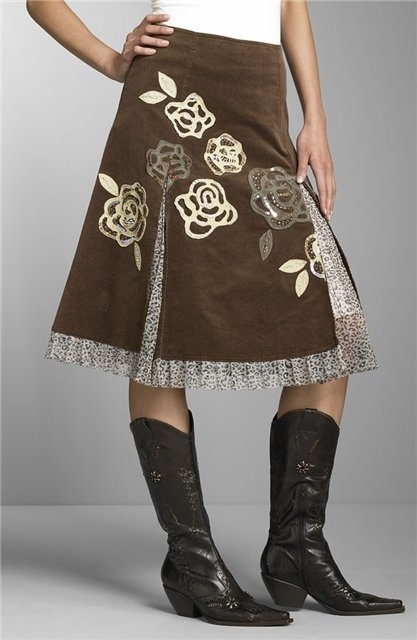 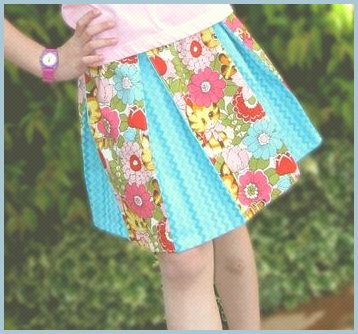 Розширення вузьких речей
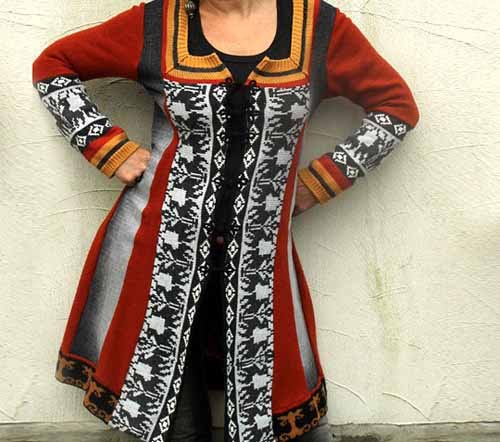 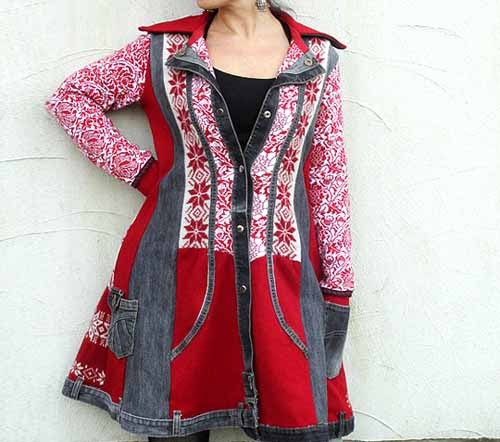 Оновлення дитячих штанів
Розширення штанів за рахунок трикотажних вставок.
Подовження – за рахунок манжет і пояса.
Оздоблення – клейова аплікація.
Оздоблення одягу
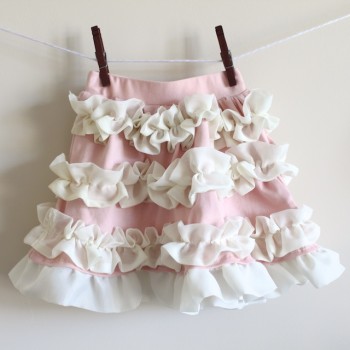 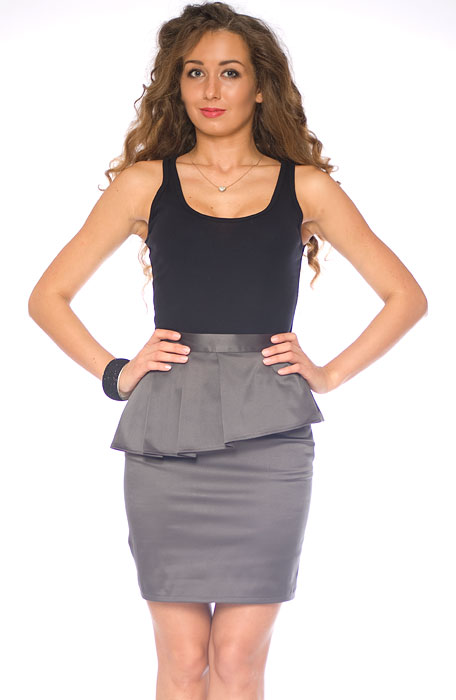 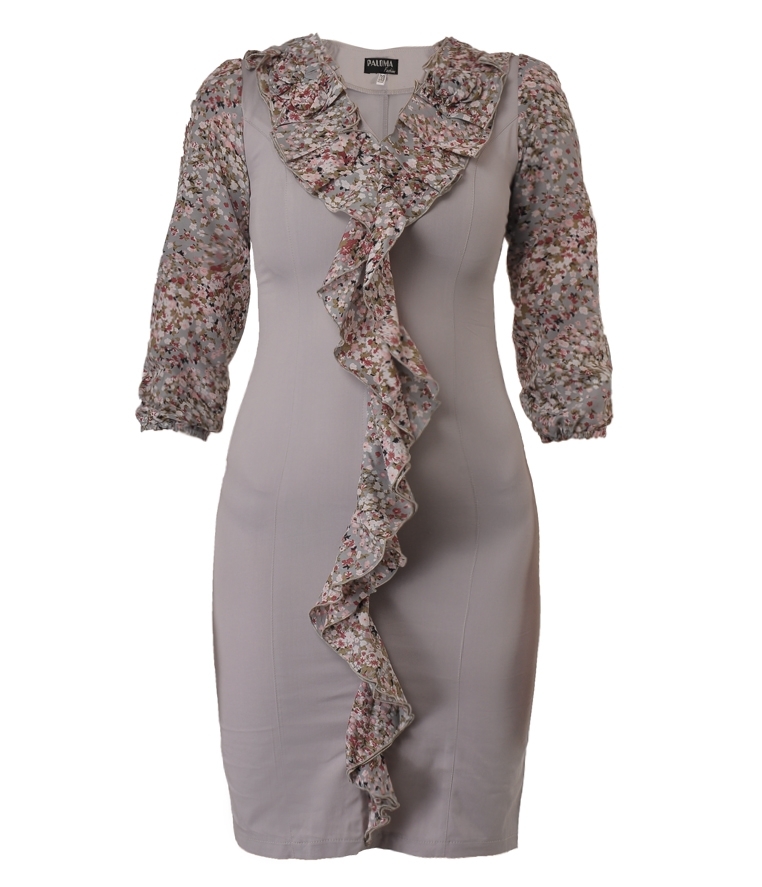 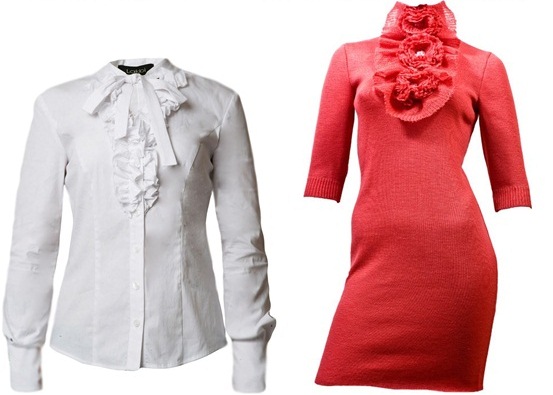 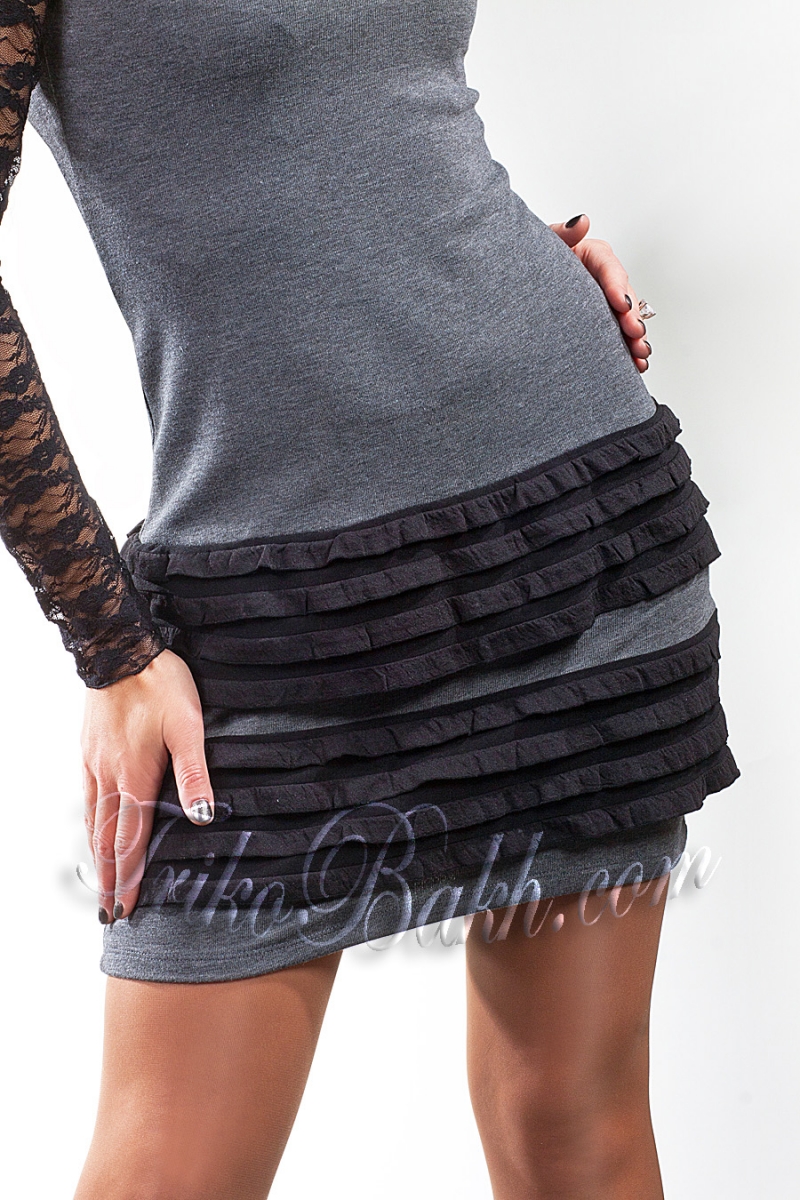 Оздоблення одягу
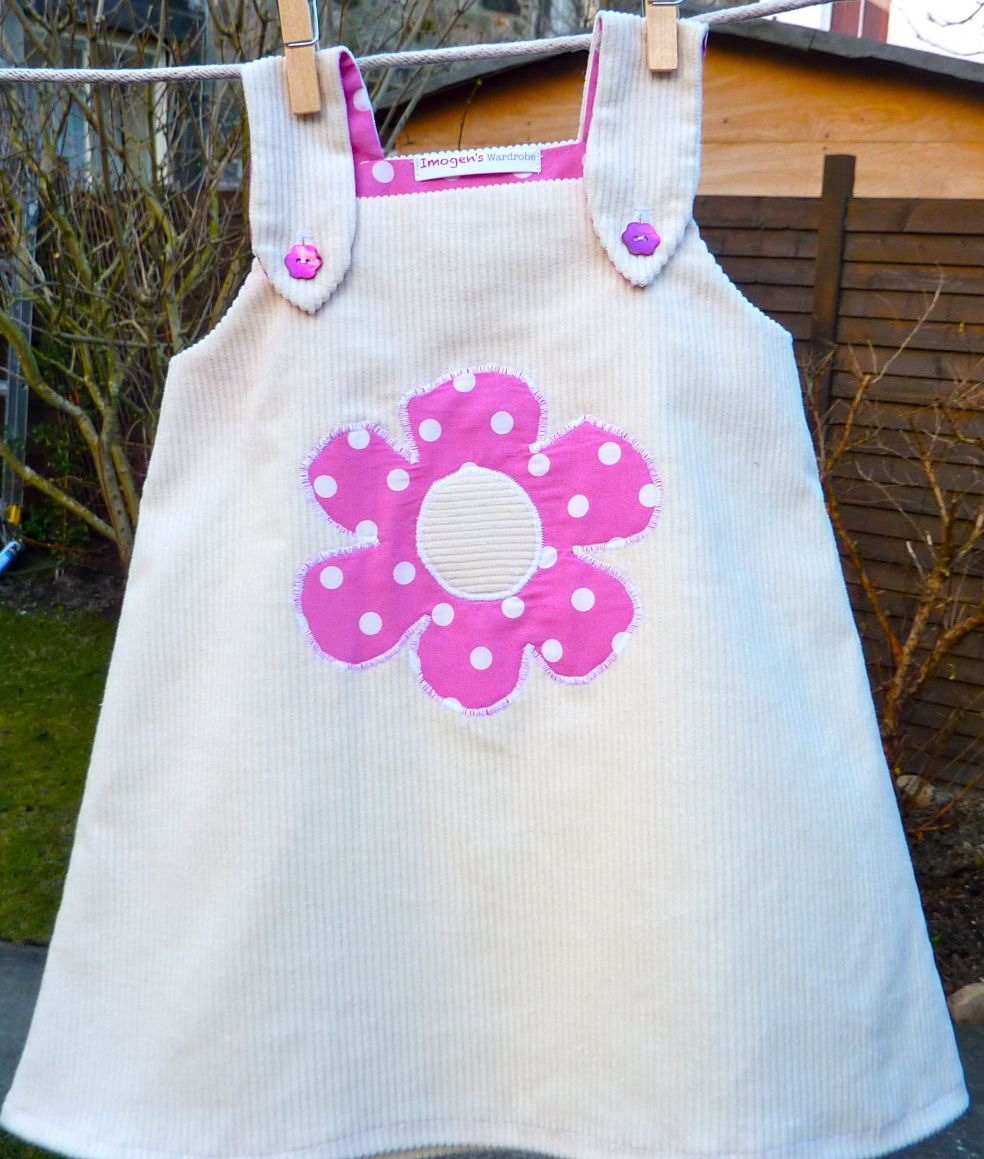 Оздоблення аплікацією
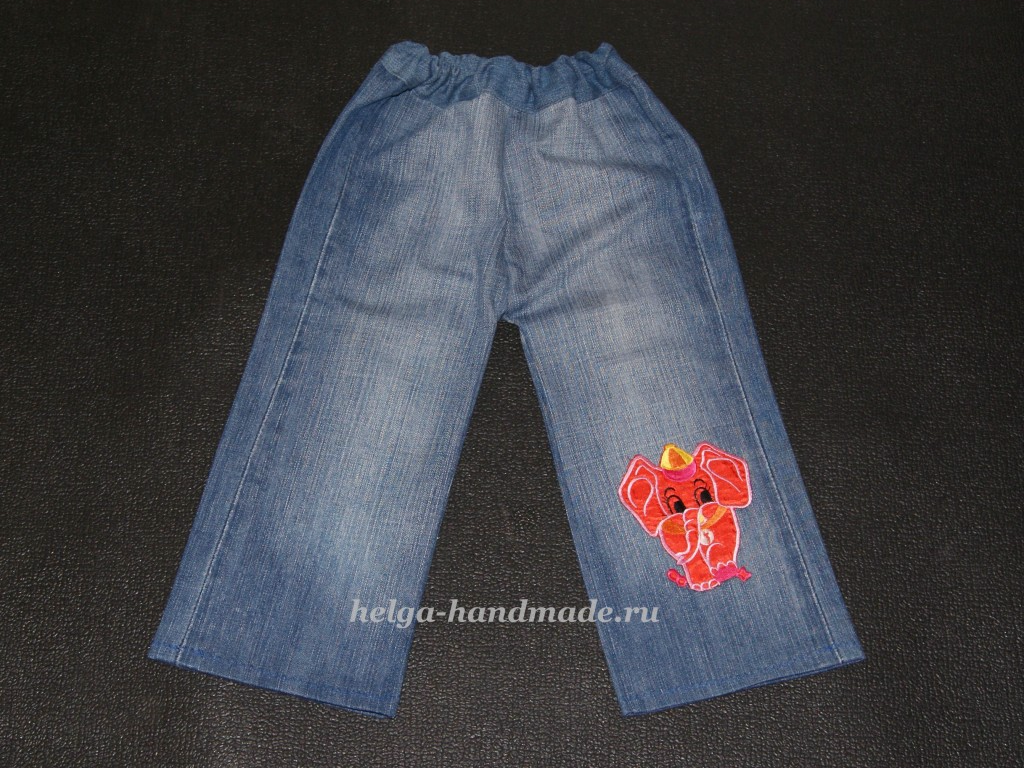 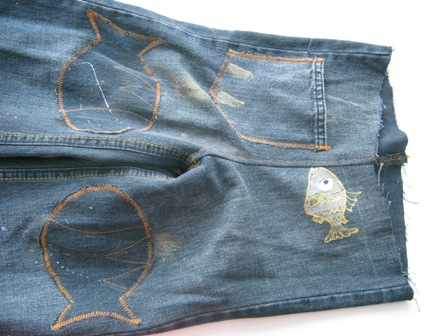 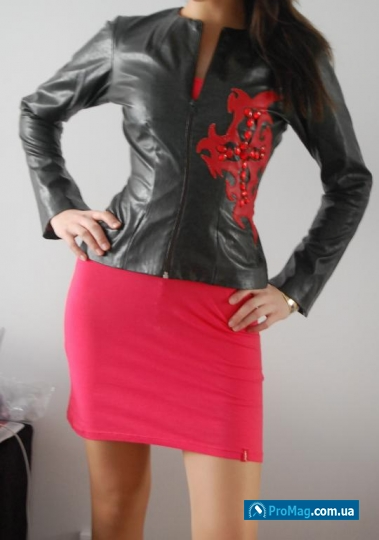 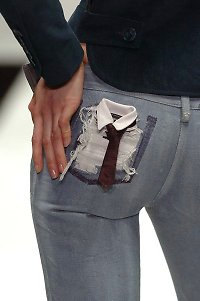 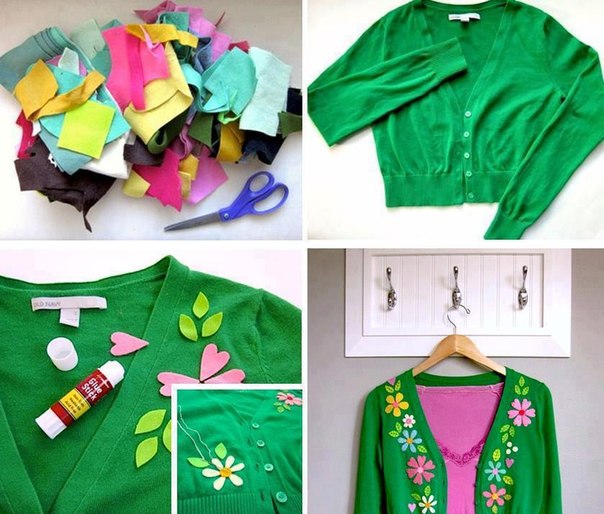 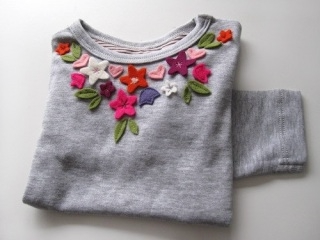 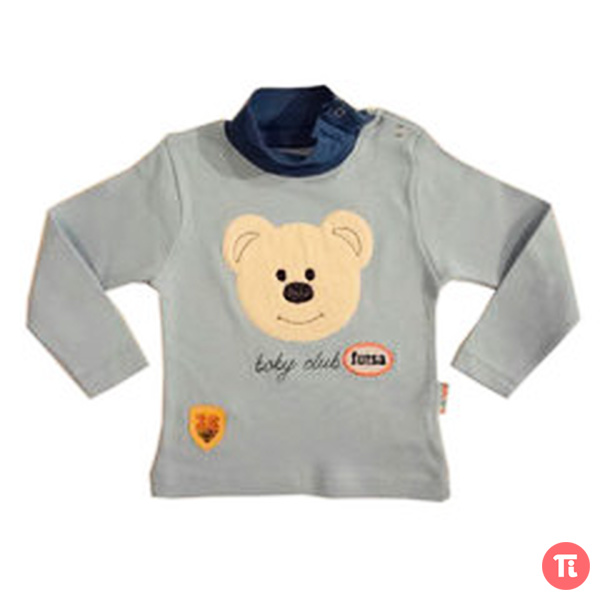 Оздоблення одягу
Елементи оздоблення в’язані гачком
Оздоблення аплікацією
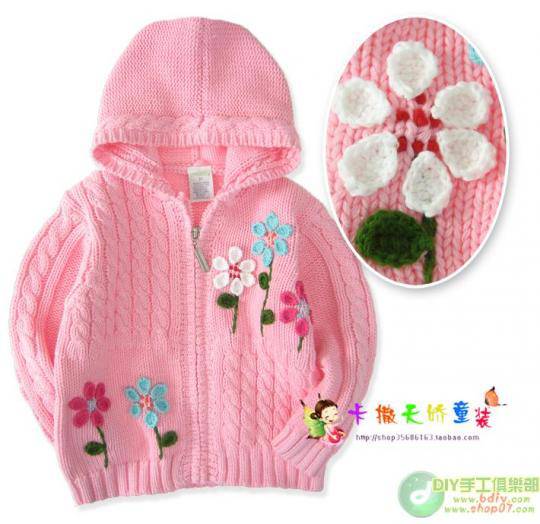 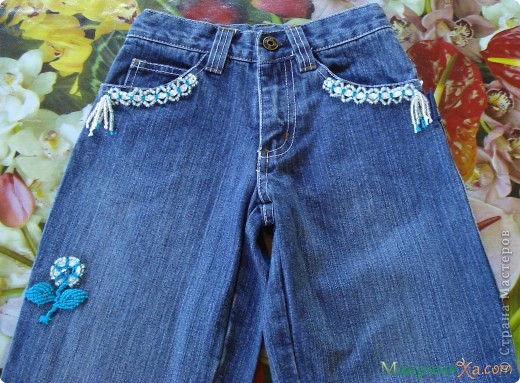 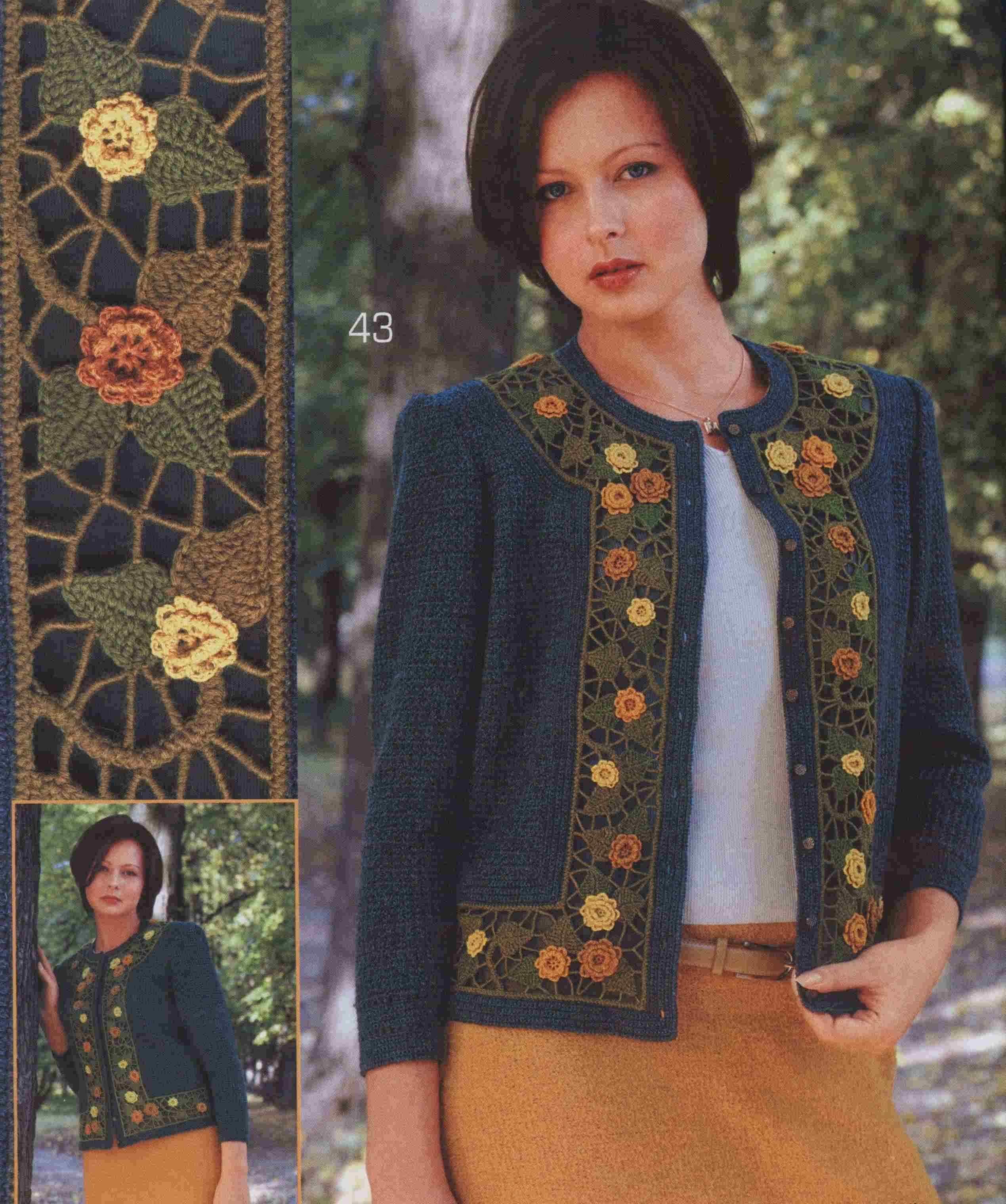 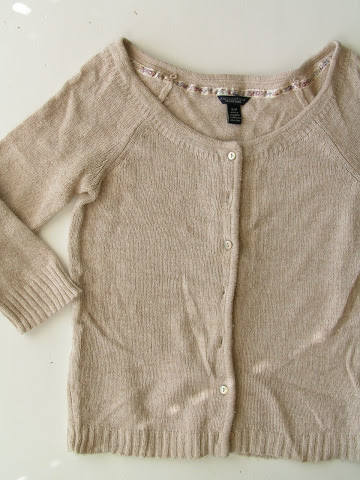 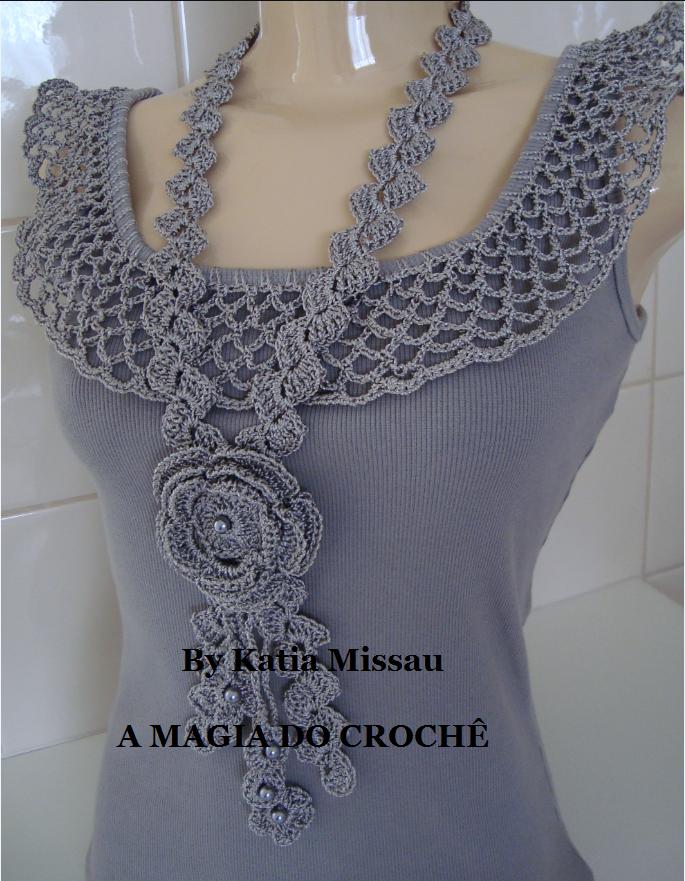 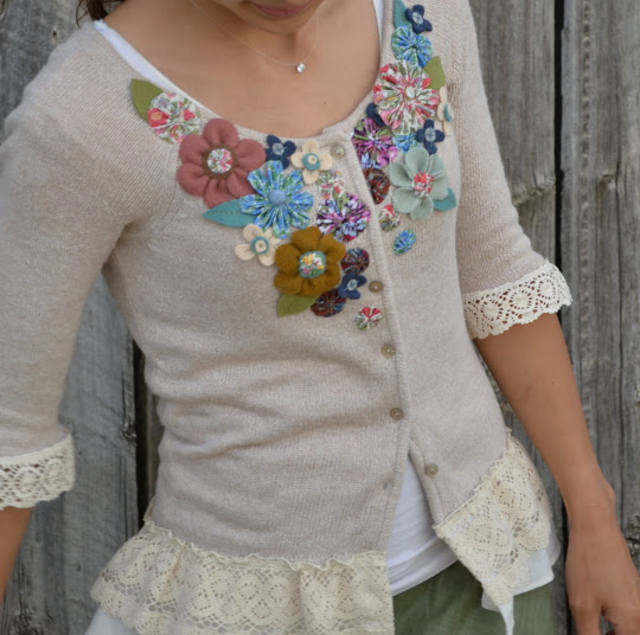 Оздоблення одягу
Оздоблення вишивкою
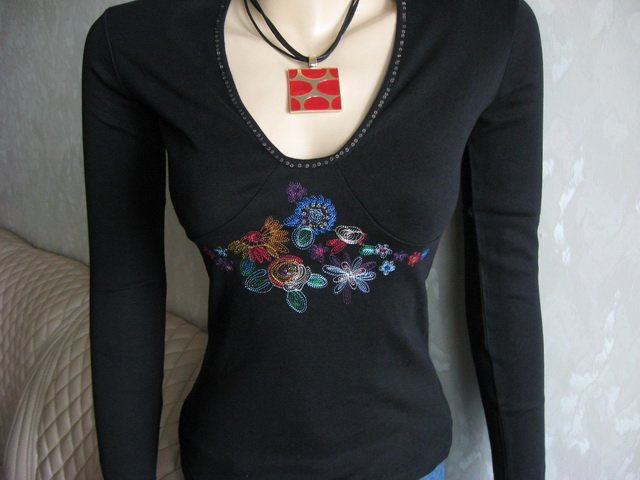 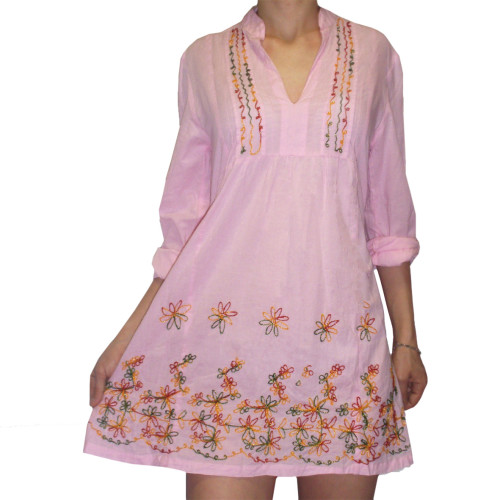 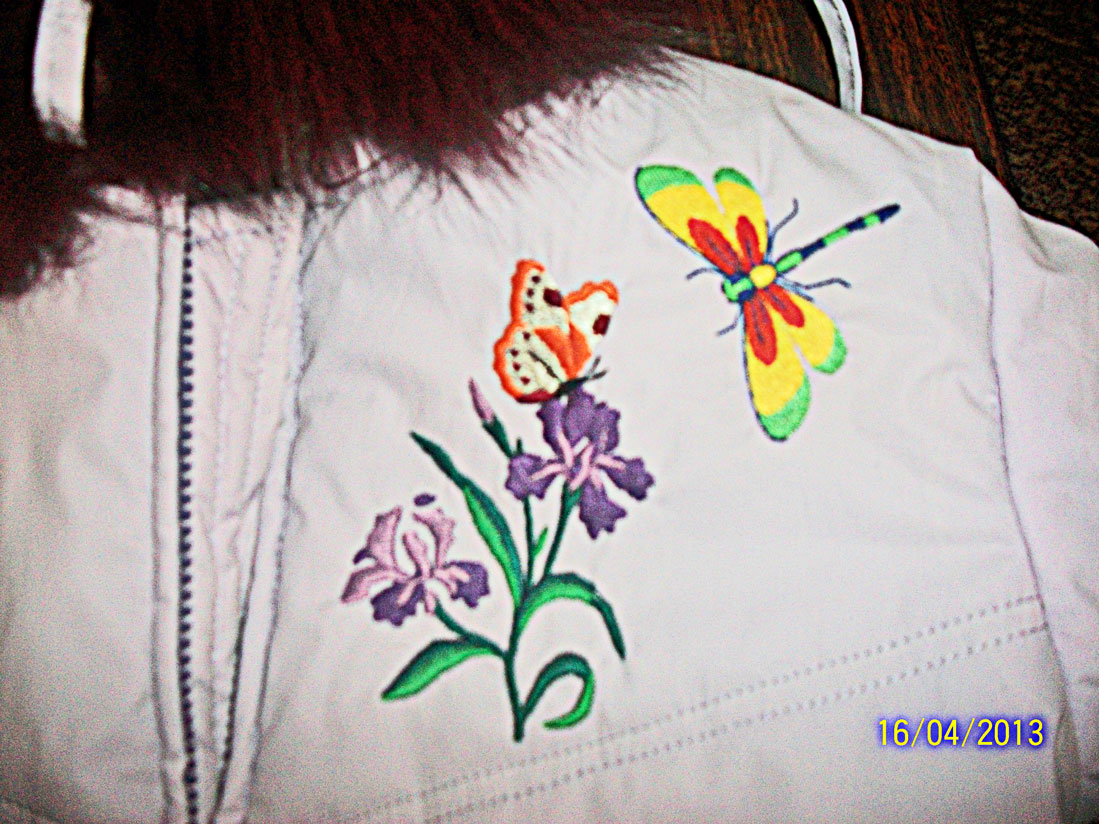 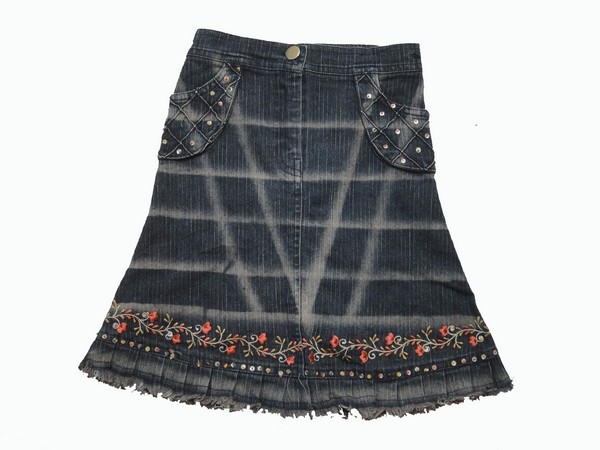 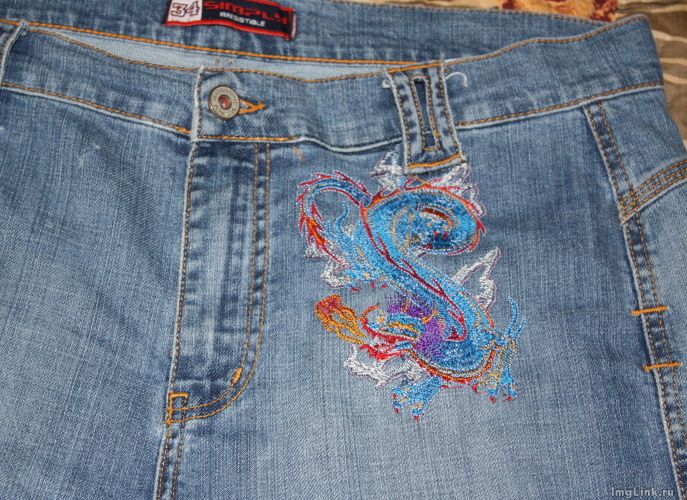 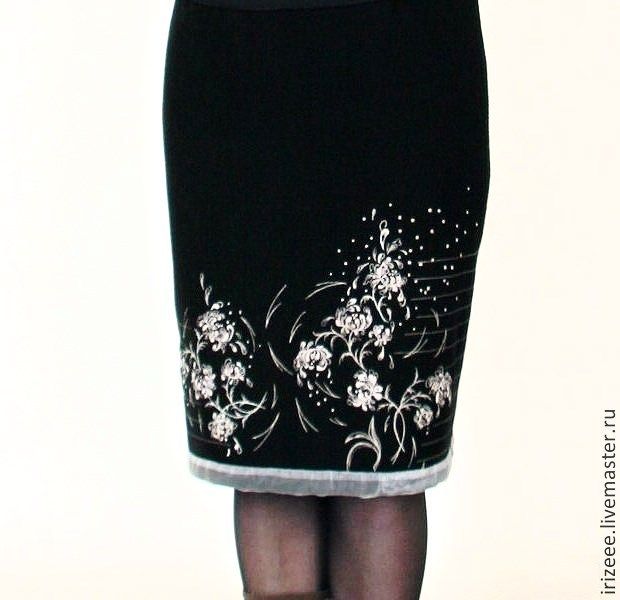 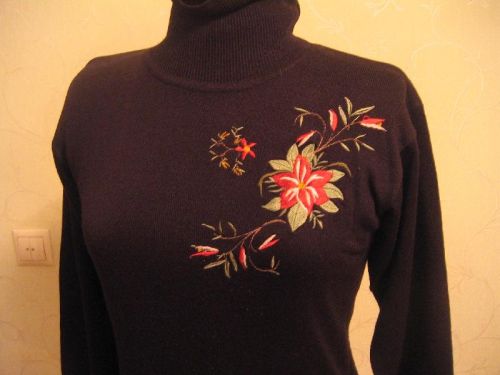 Оздоблення одягу
Оздоблення бісером
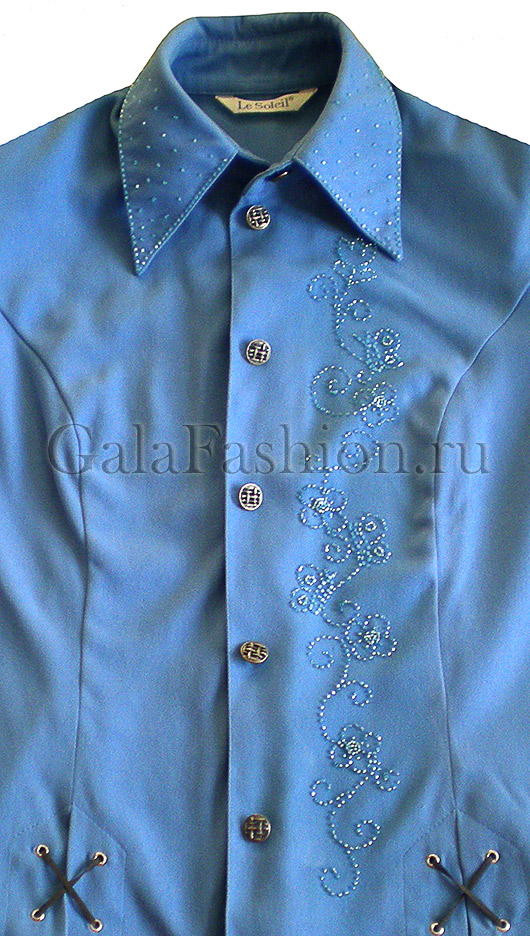 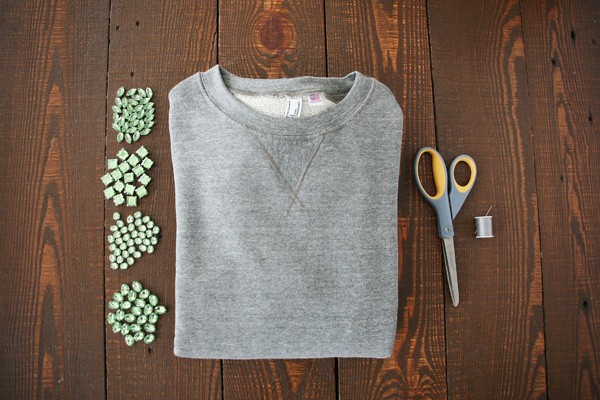 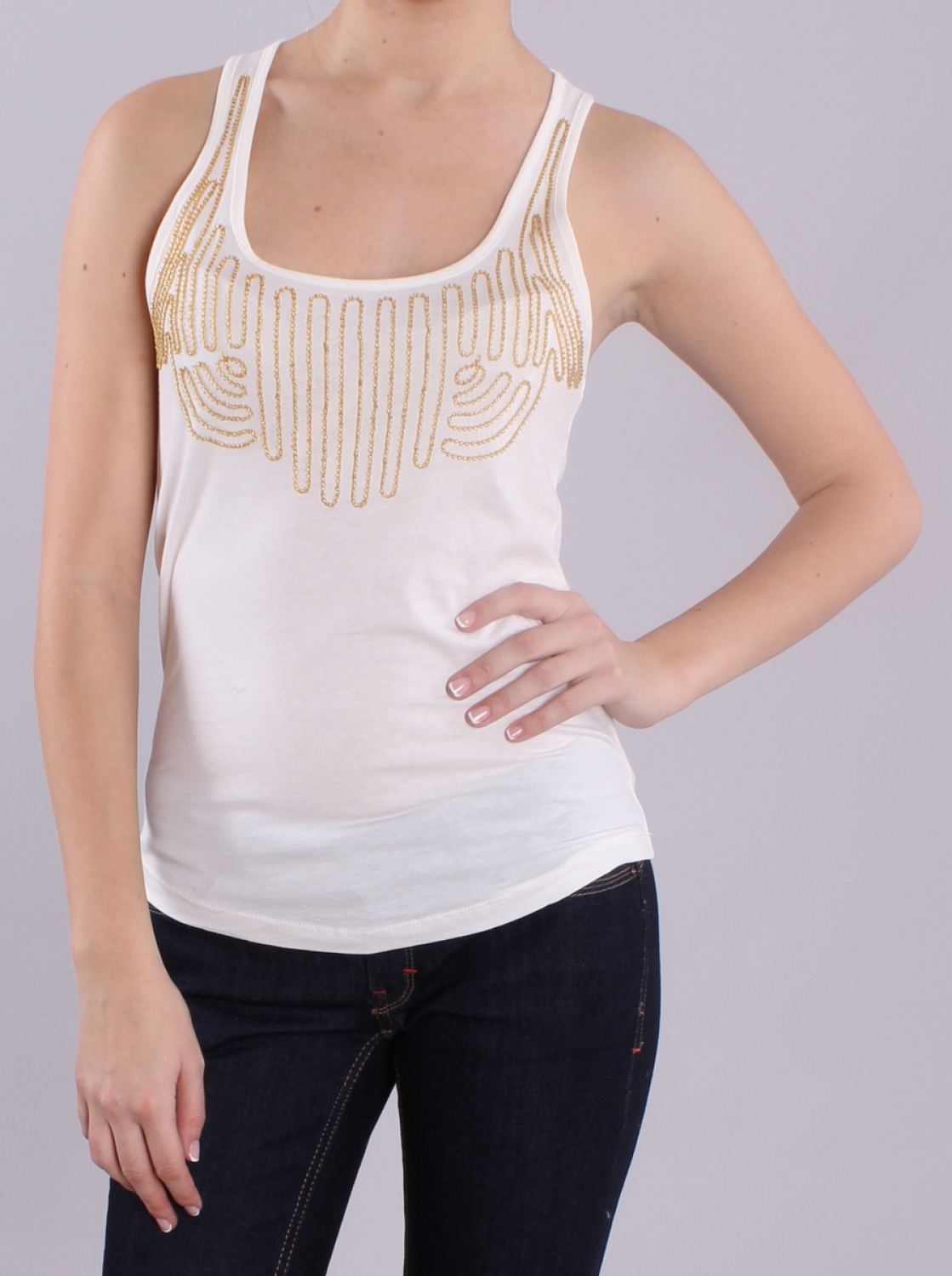 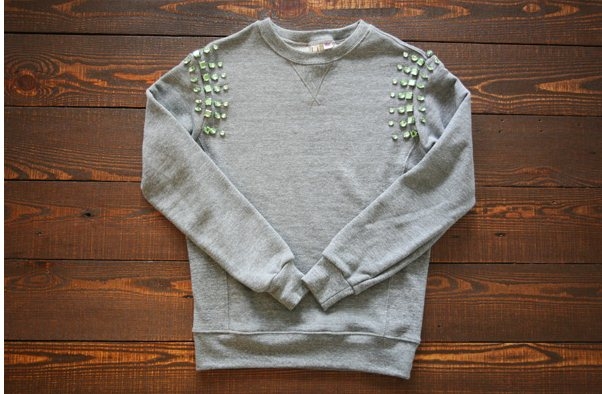 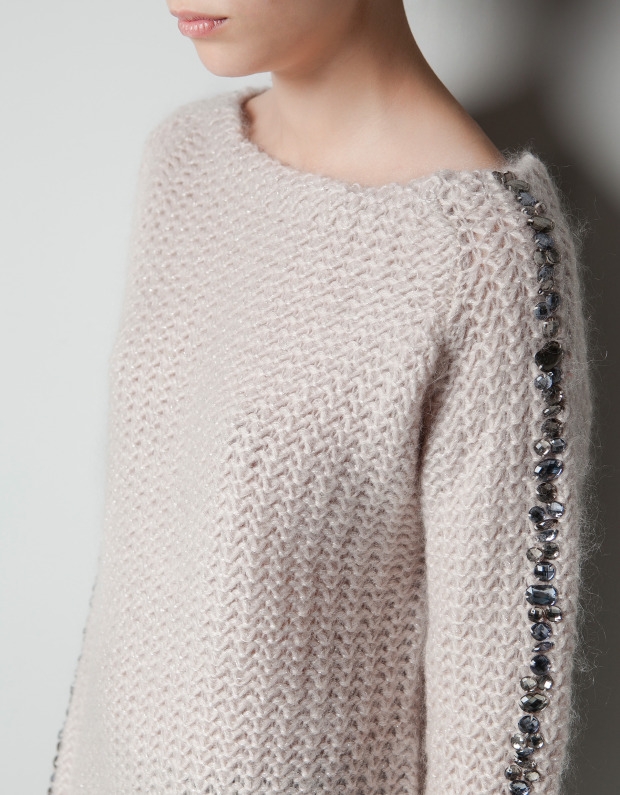 Оздоблення одягу
Оздоблення атласними стрічками
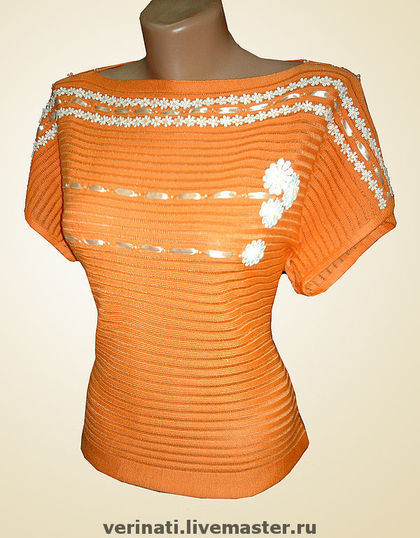 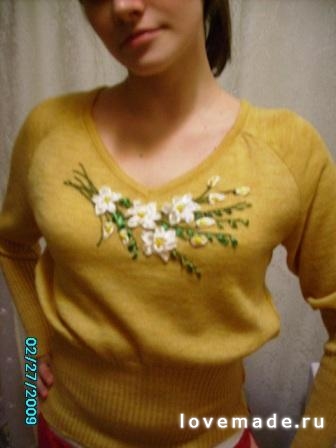 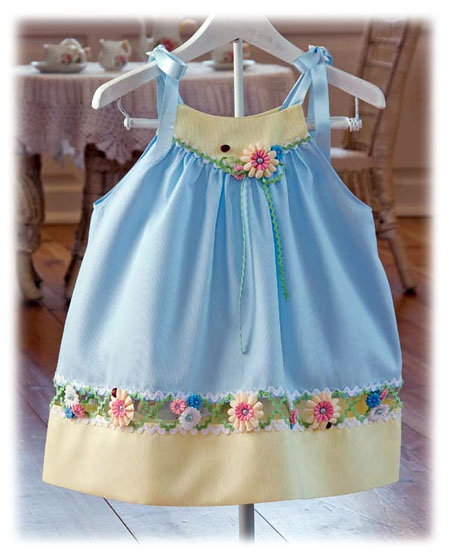 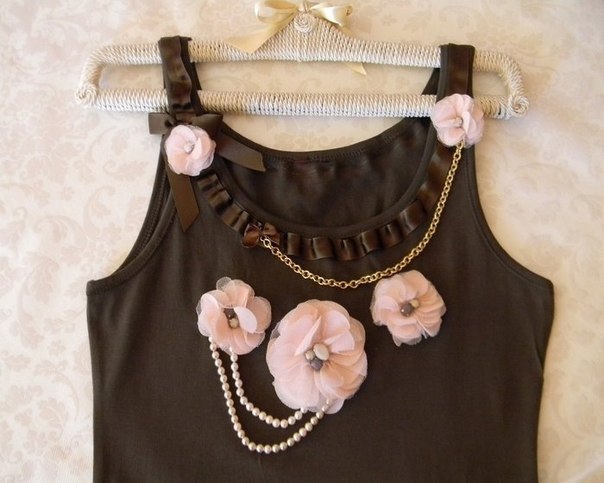 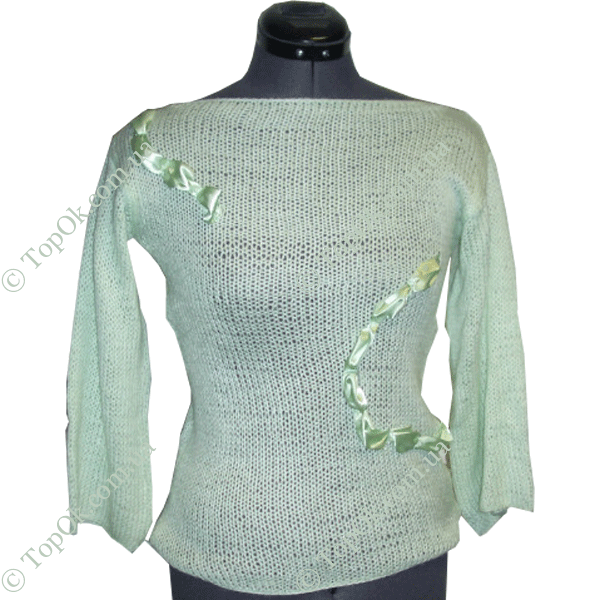 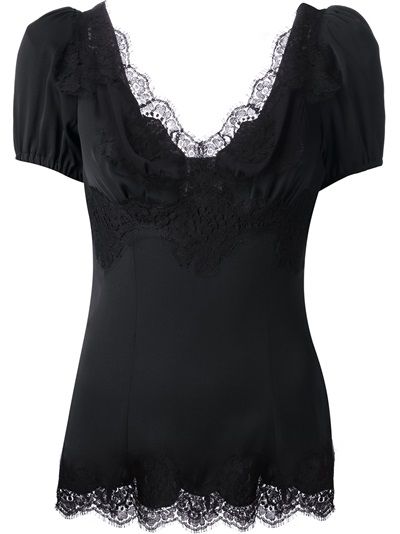 Оздоблення одягу
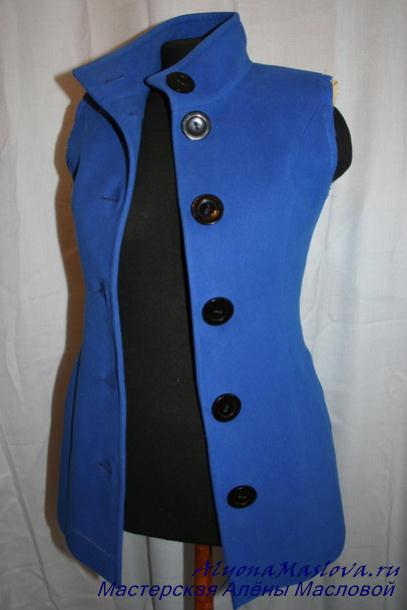 Оздоблення кружевом, мережками
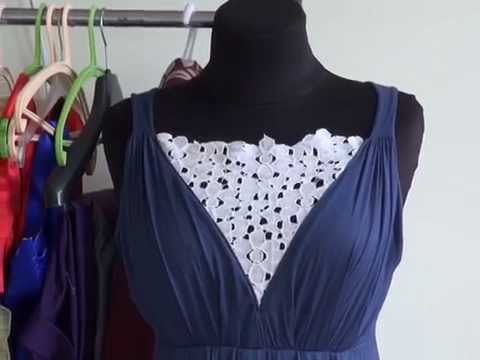 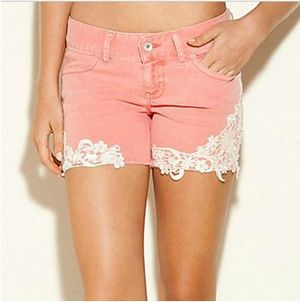 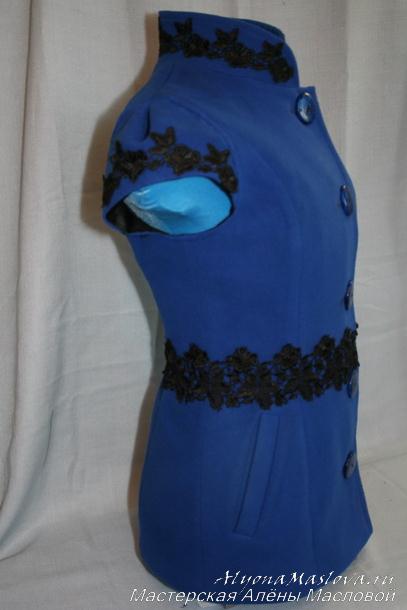 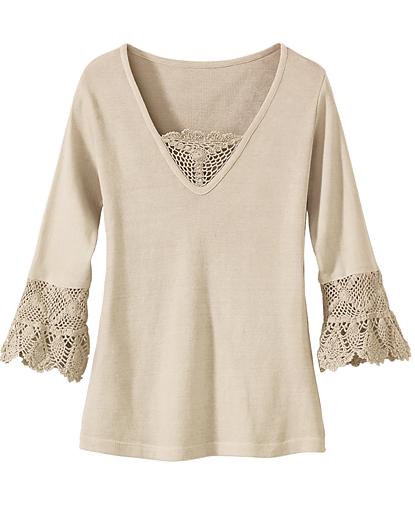 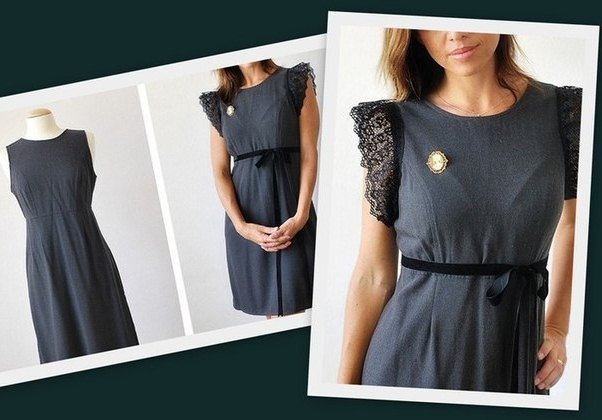 Оздоблення одягу
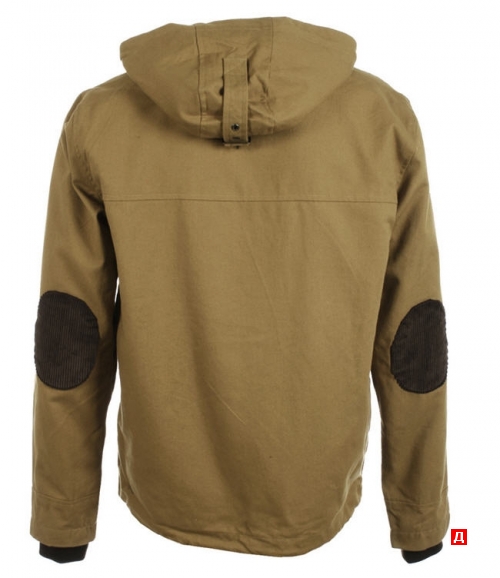 Оздоблення латкою
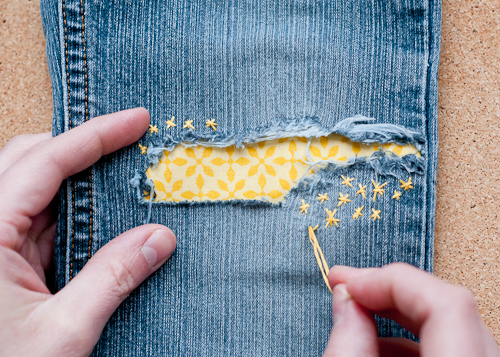 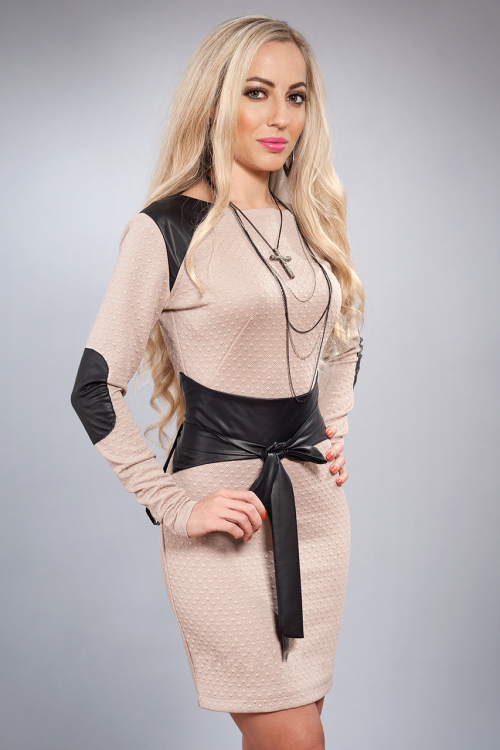 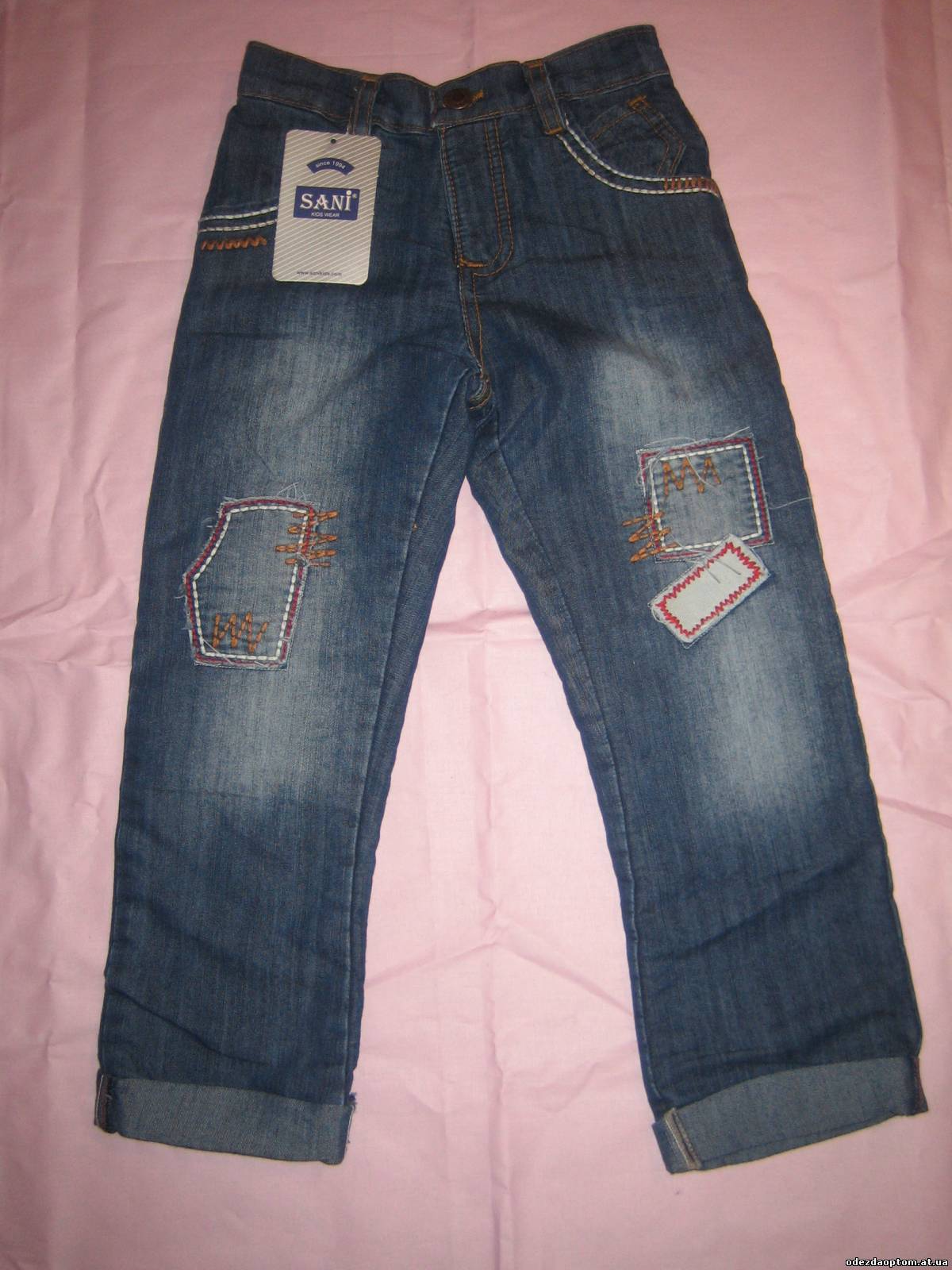 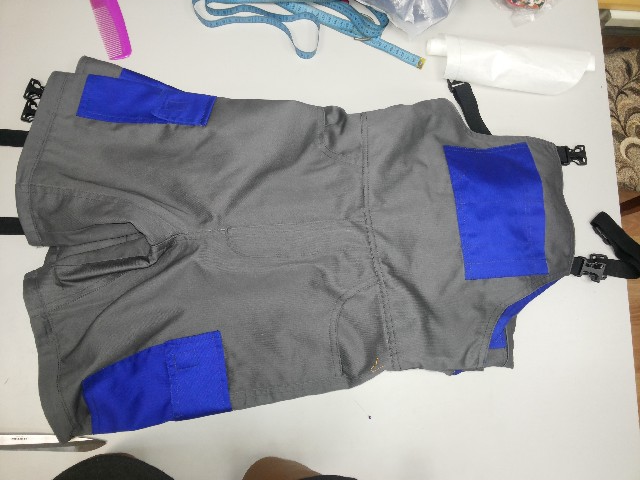 Переробка одягу
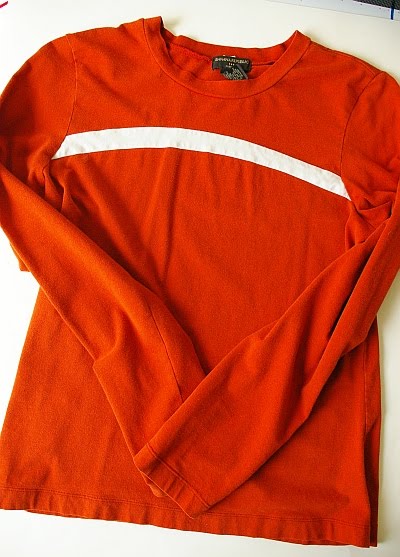 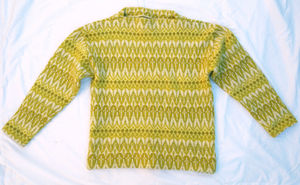 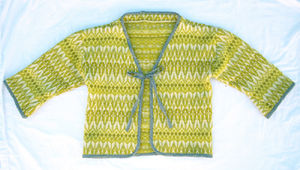 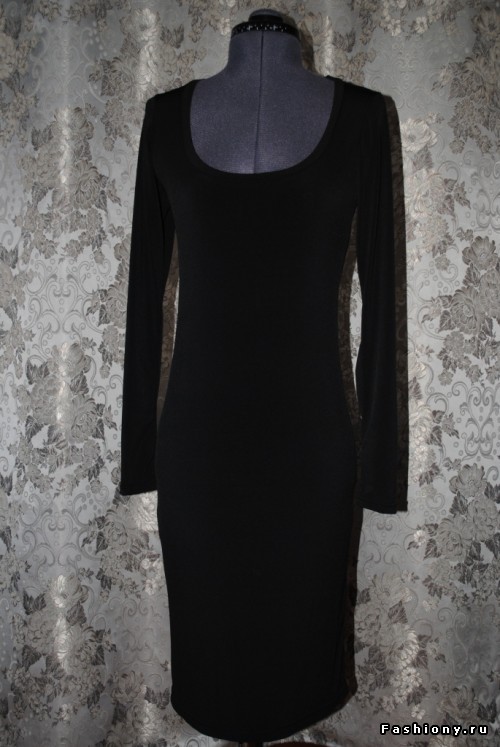 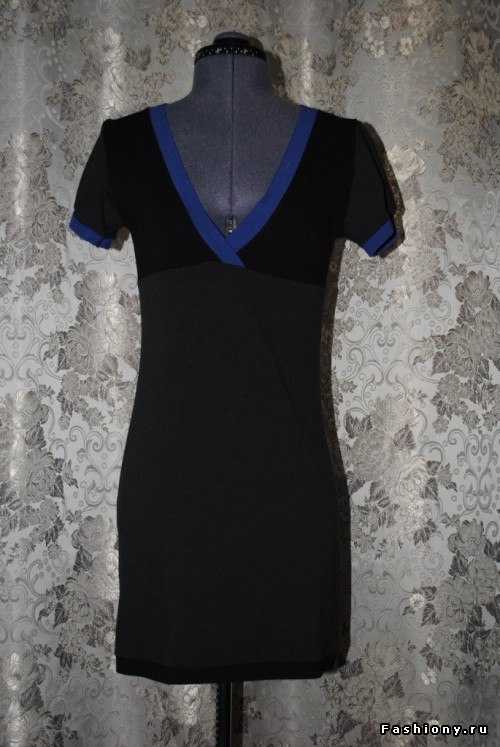 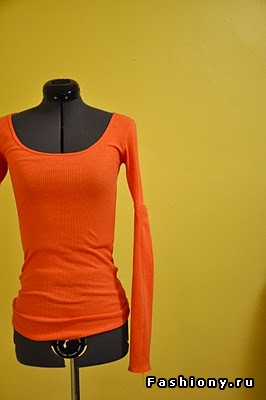 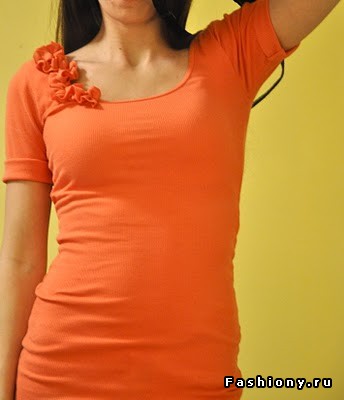 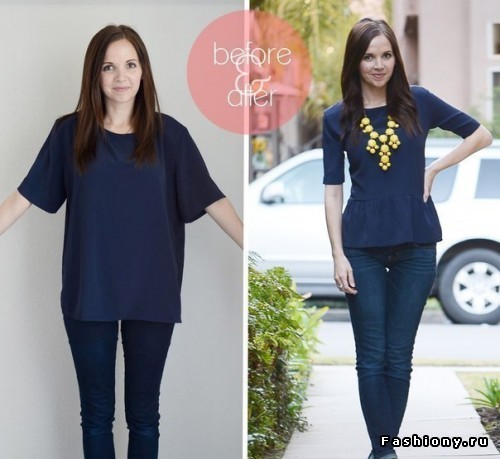 Переробка одягу
Переробка спідничок
З старої майки модний   топ
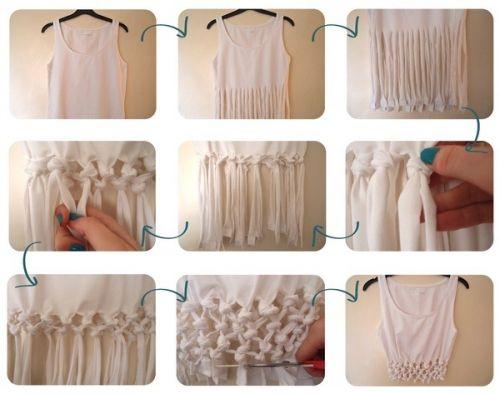 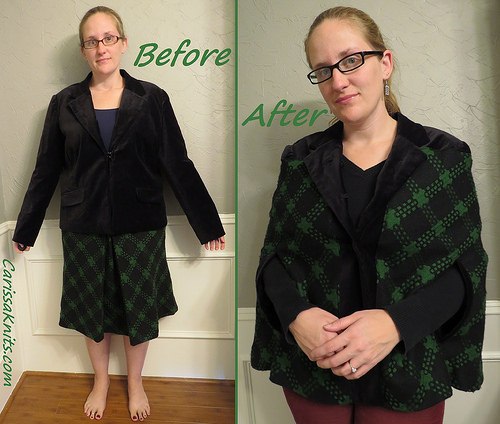 Переробка одягу
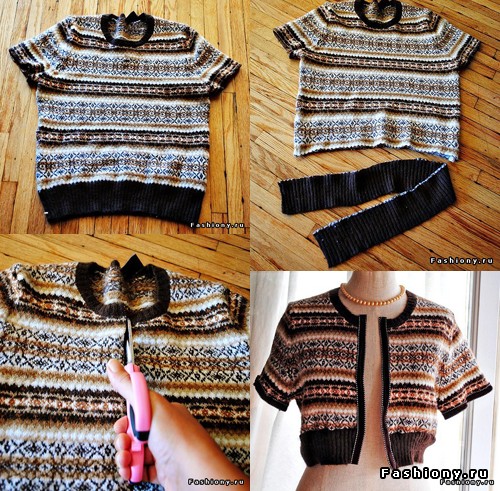 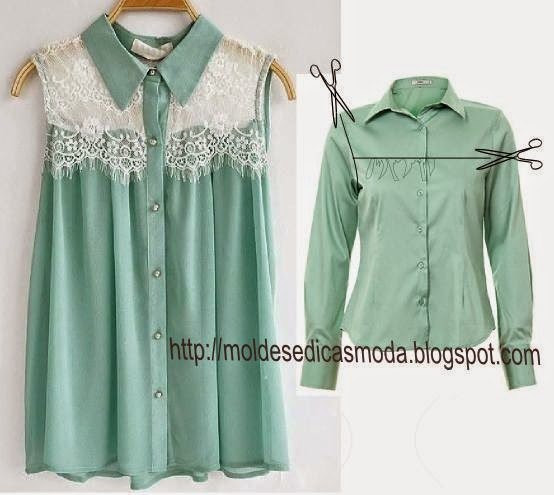 Переробка одягу
Гетри з кофти
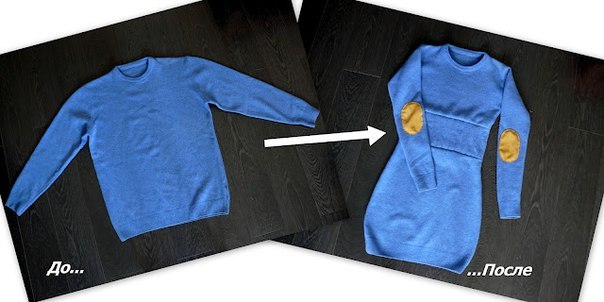 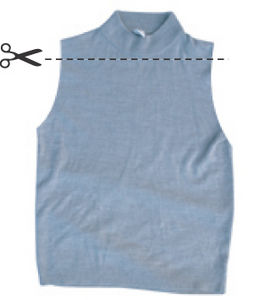 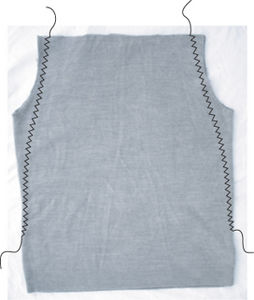 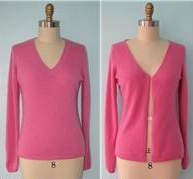 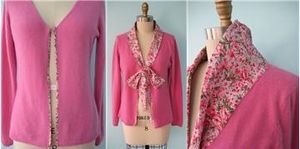 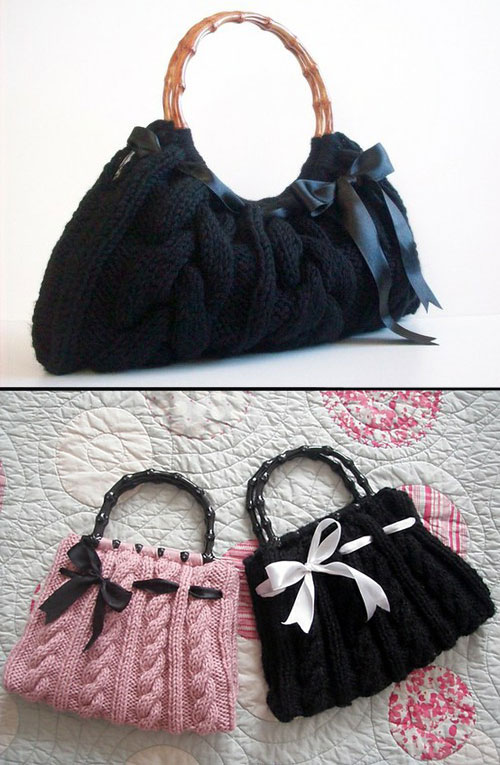 Переробка одягу
Сумки з джинсів та светрів
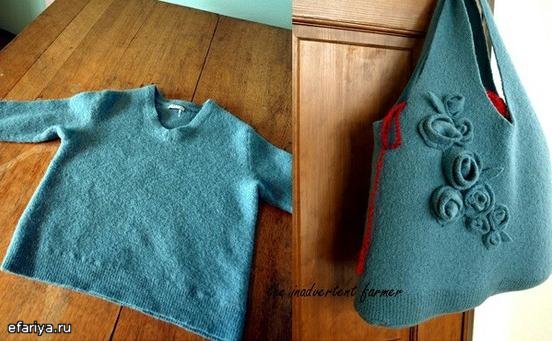 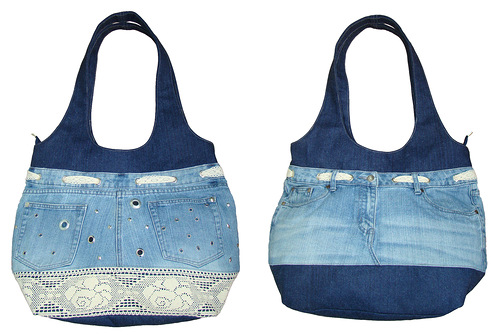 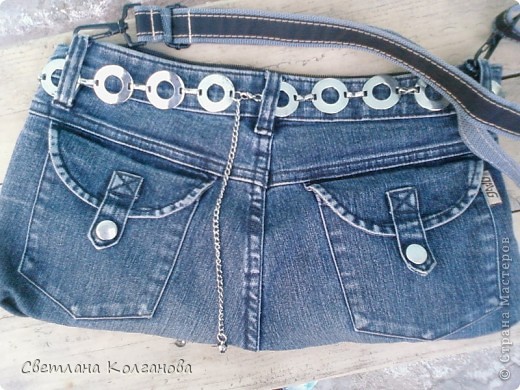 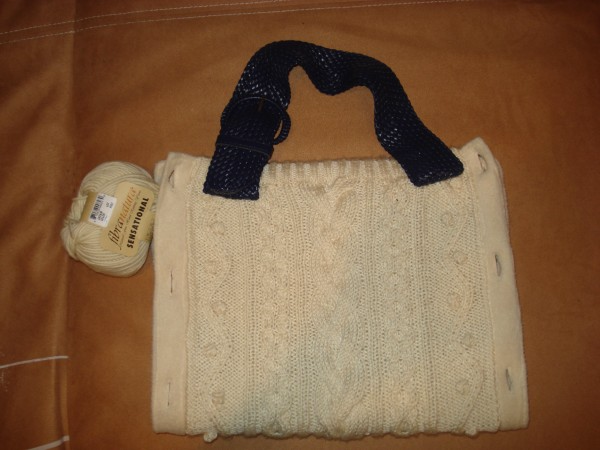 Переробка одягу
Подушка з джинсів  наповнити подушки можна старими                                                    капроновими колготками
Подушка зі светра
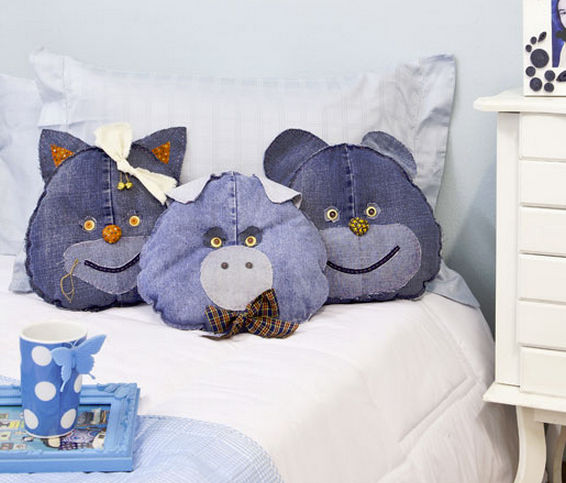 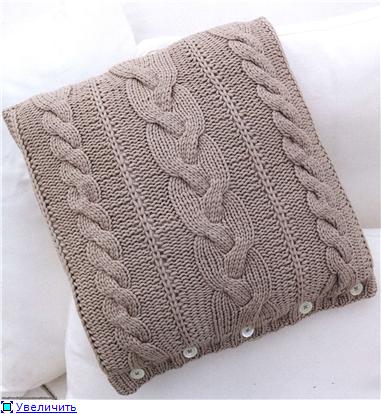 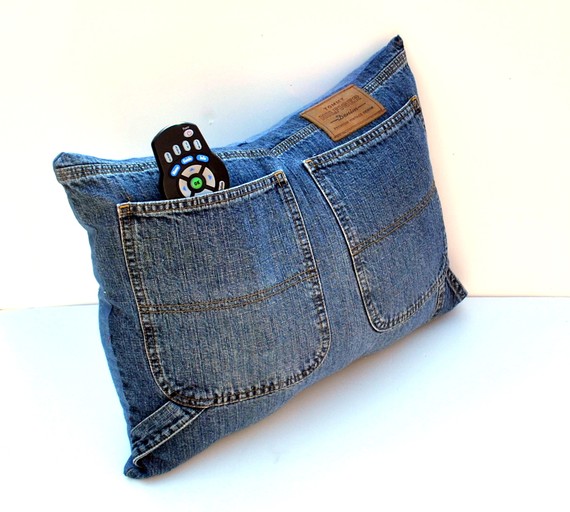 Переробка одягу
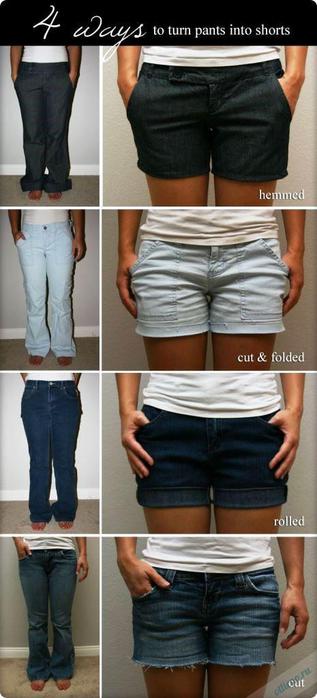 Шорти з кольоровими
 вставками з джинсів
Шорти з джинсів
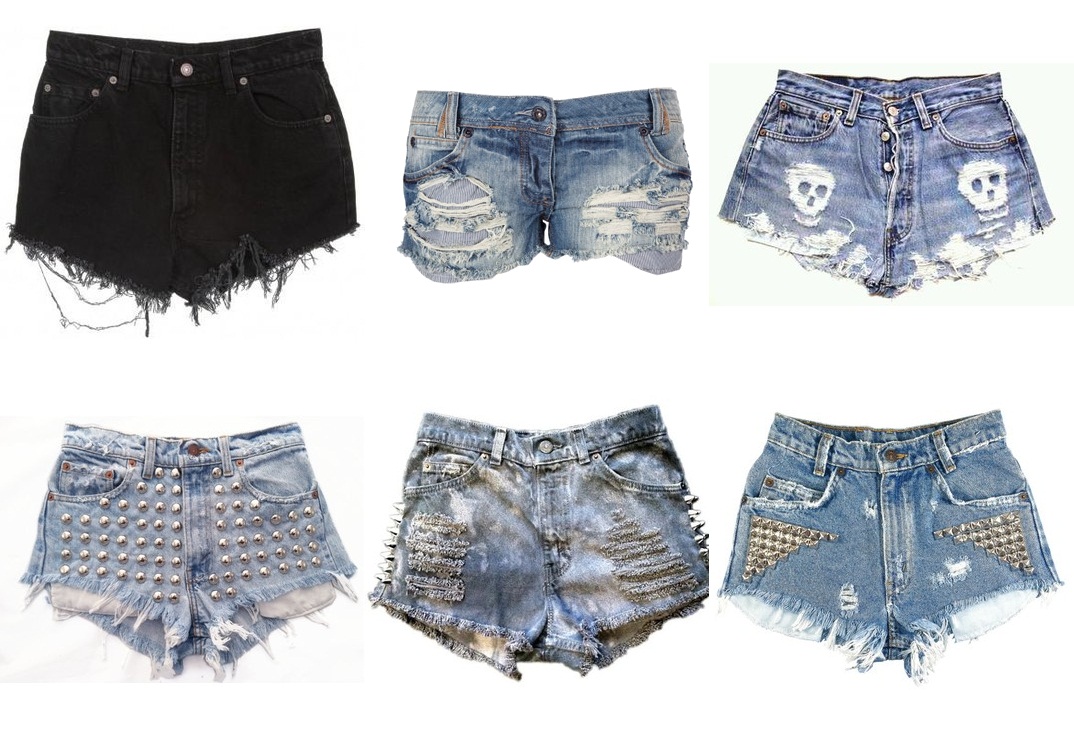 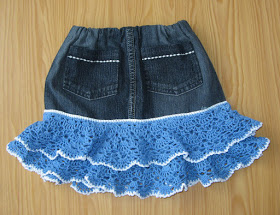 Спідниця з джинсів
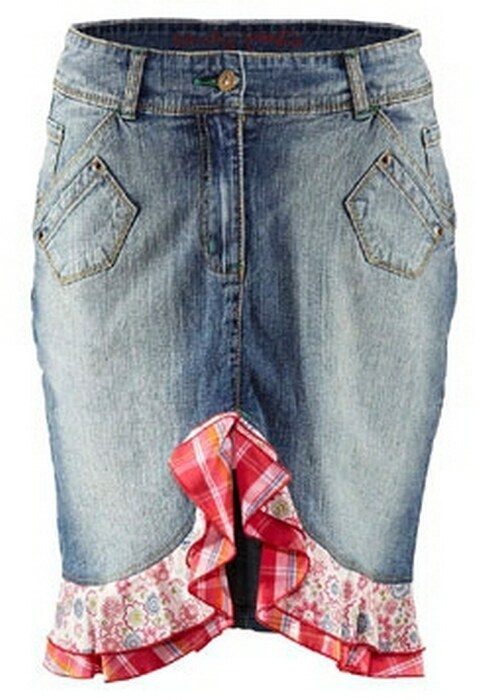 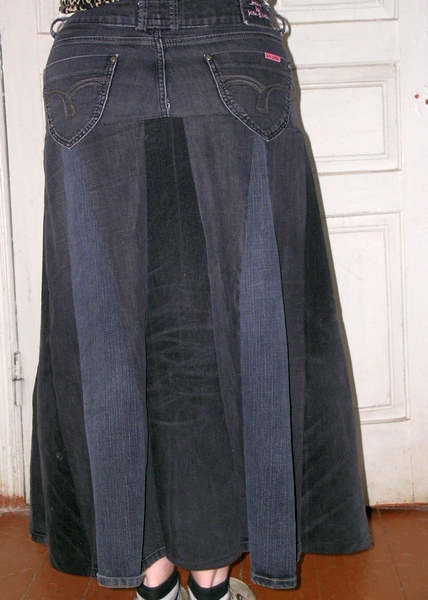 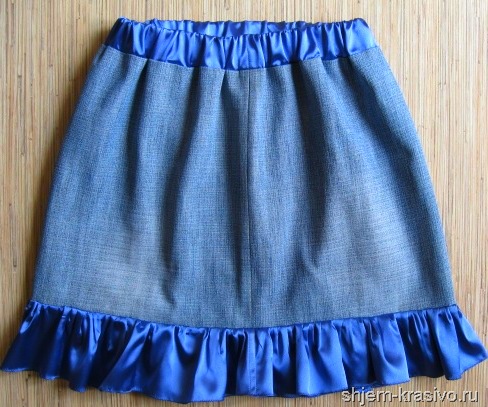 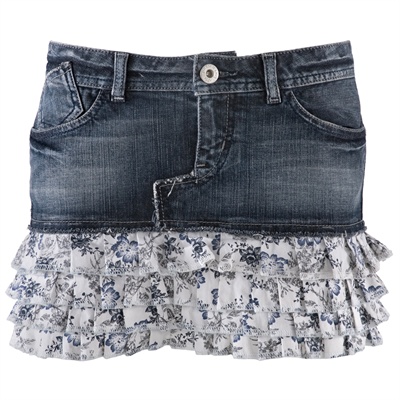 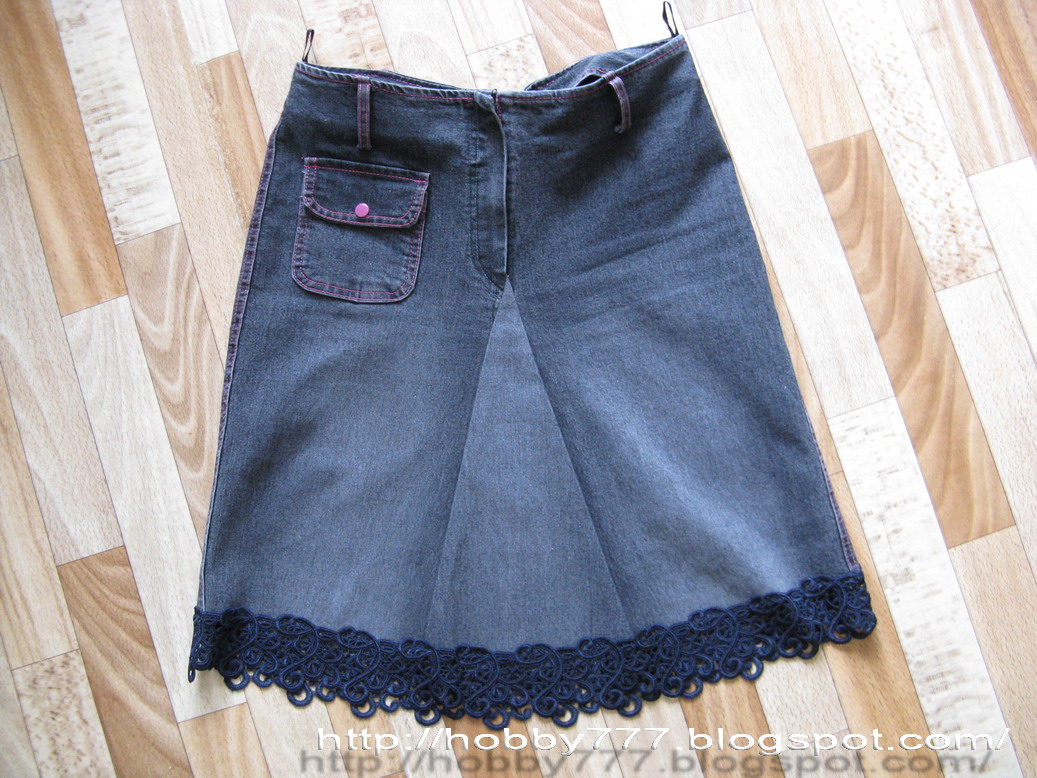 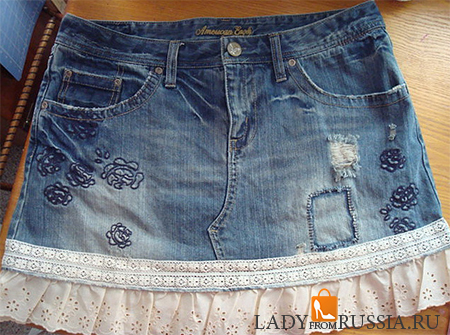 Переробка одягу
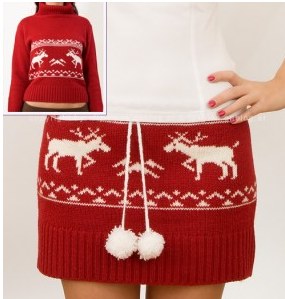 Шапка і гетри з светра
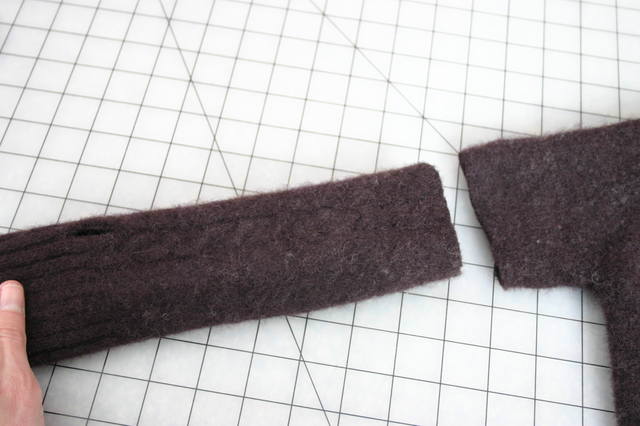 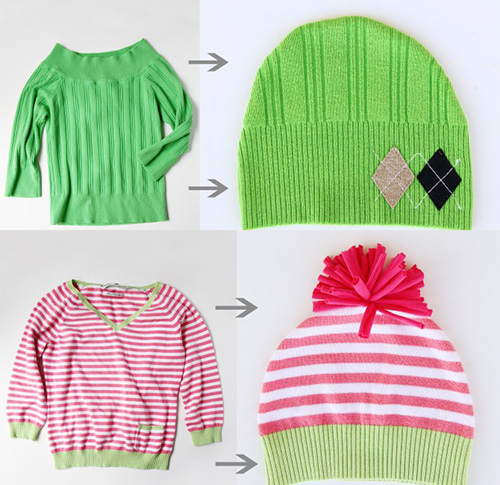 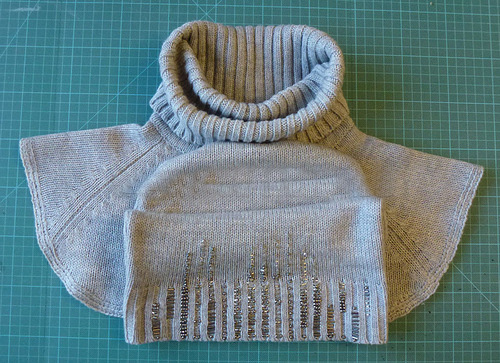 Переробка одягу
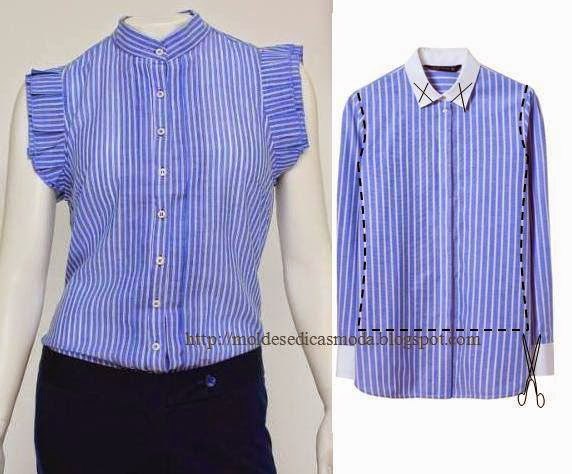 Жіноча блузка з чоловічої сорочки
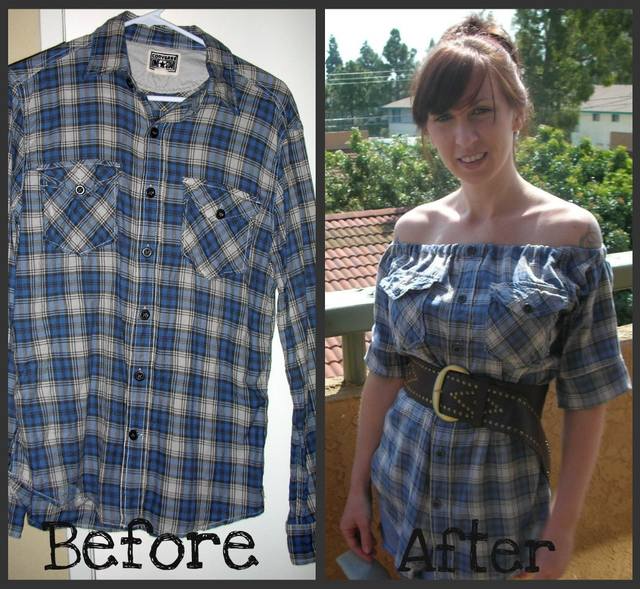 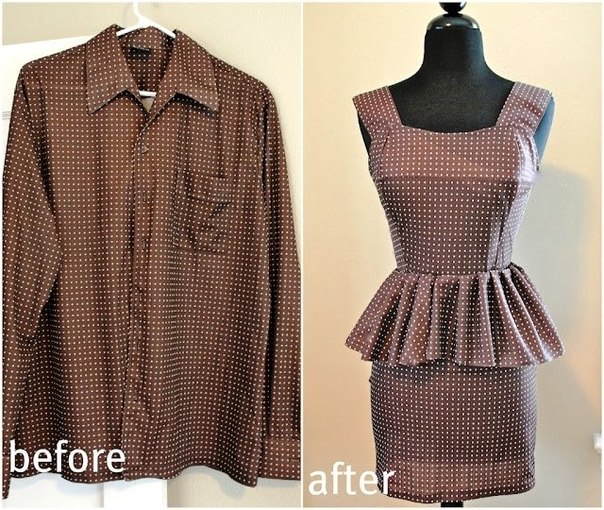 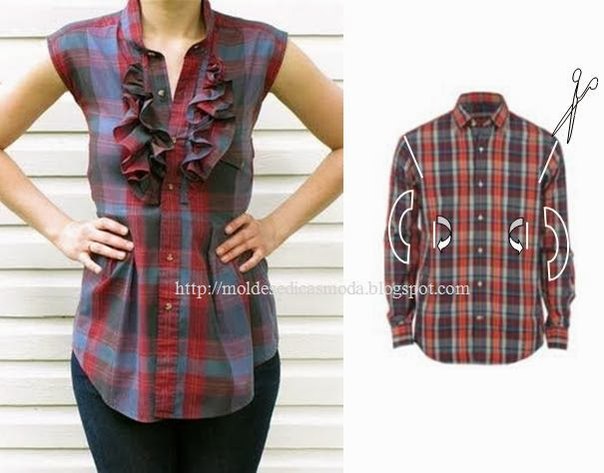 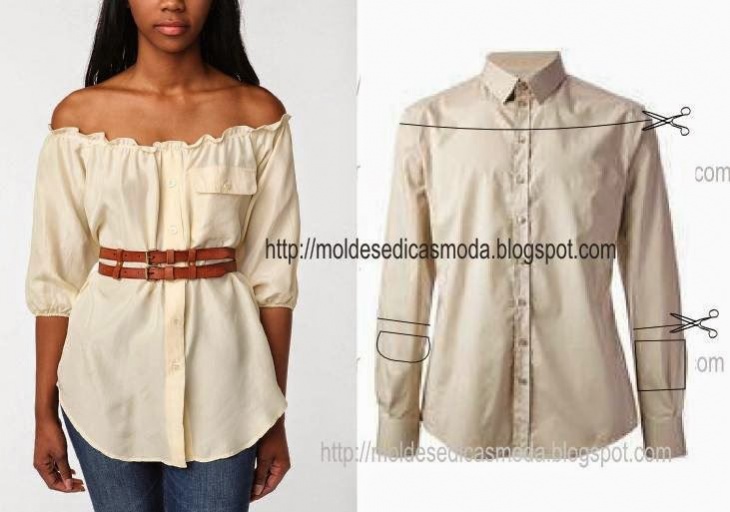 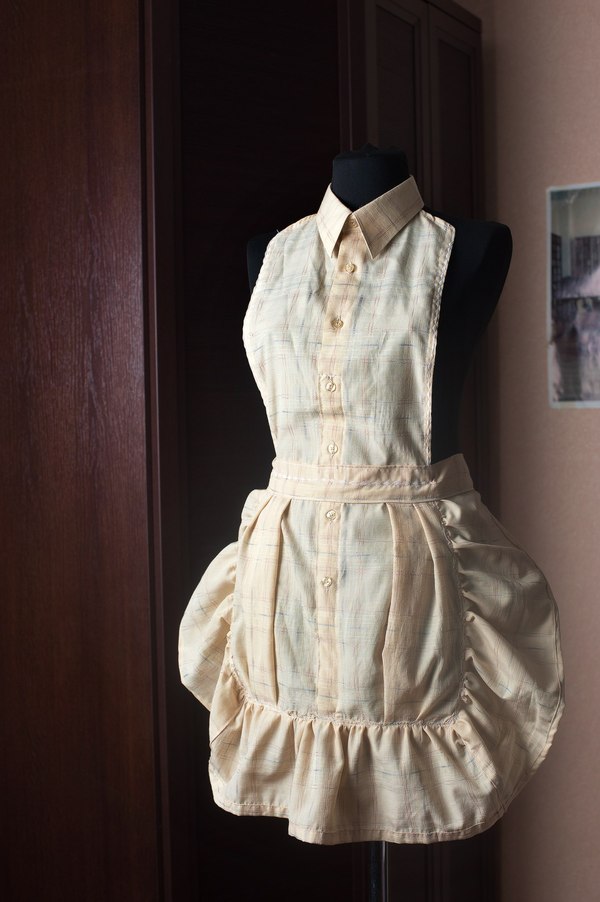 Переробка одягу
Фартушок з чоловічої сорочки
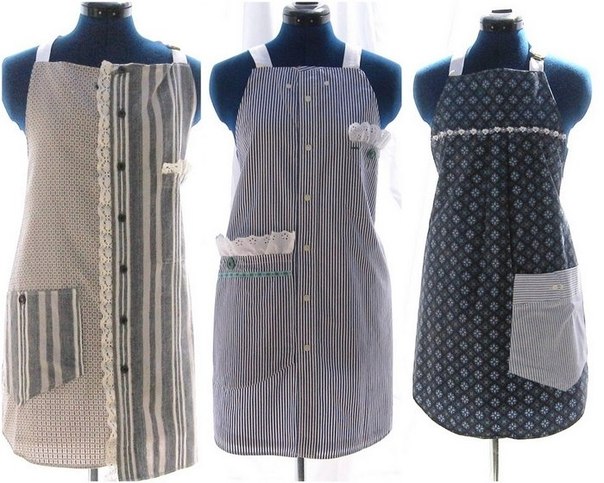 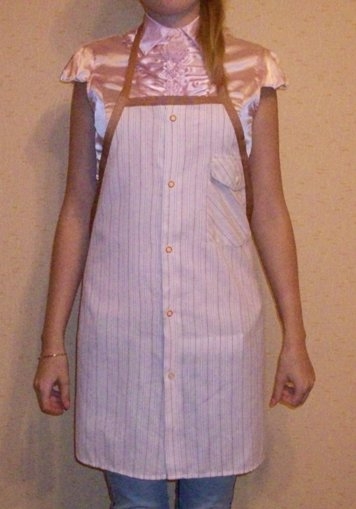 Речі для малечі
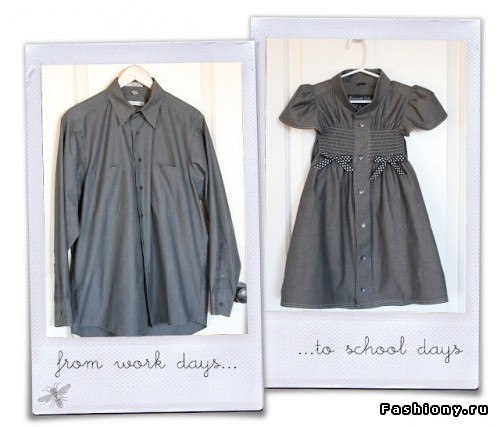 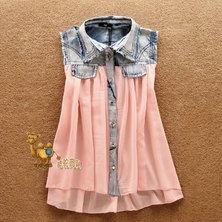 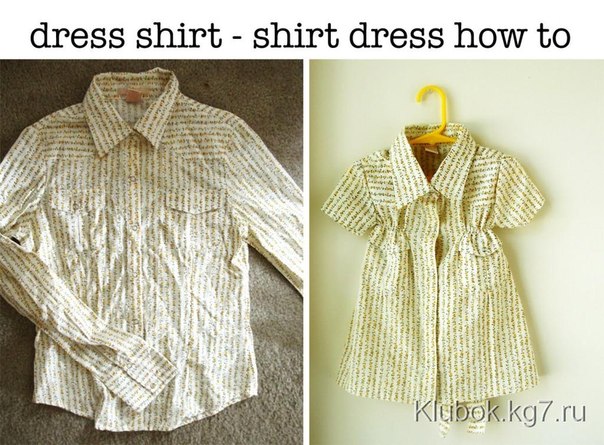 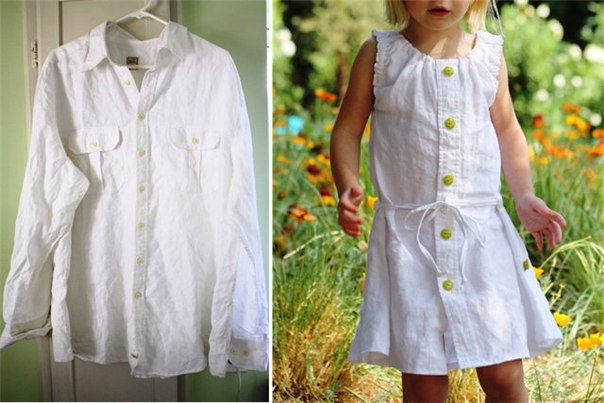 Речі для малечі
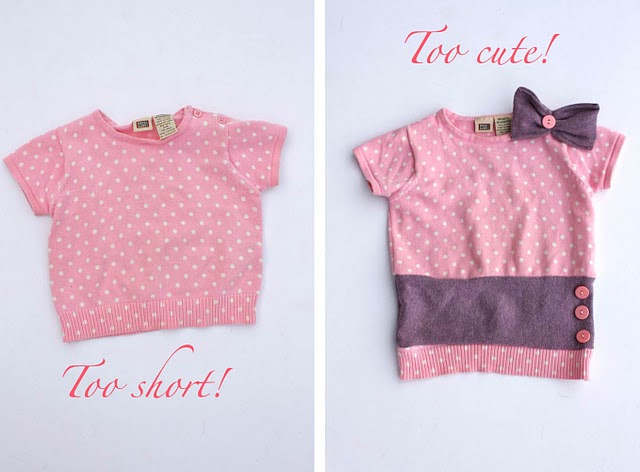 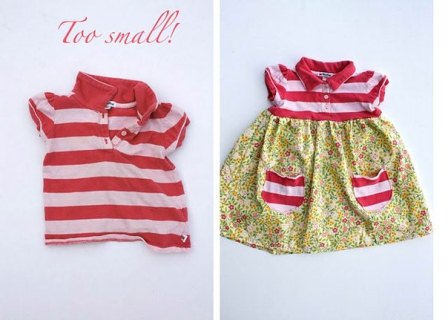 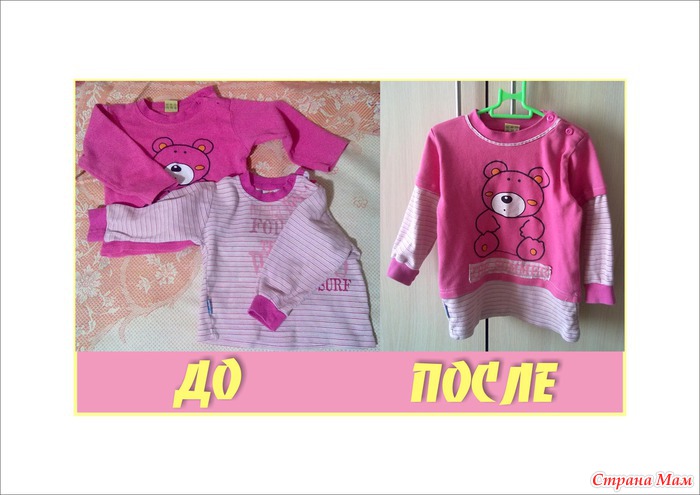 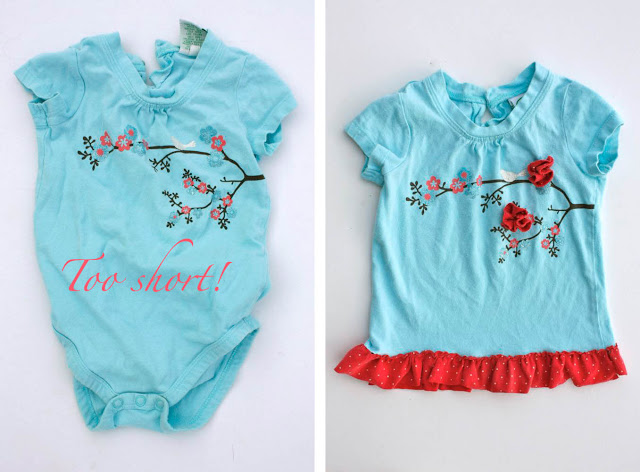 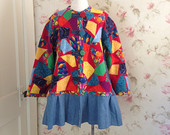 Щоб створити всі ці речі, тобто дати старим речам нове життя, потрібно зовсім не багато: трохи навичок володіння прийомами шиття, натхнення і фантазію. Натхнення, я надіюсь у вас є, фантазію можна трішечки запозичити з інтернету, а шити ви можете навчитися на уроках трудового і виробничого навчання.